32-bit Carry Look-Ahead Adder
Team DK
Darius San Agustin & Kevin Chen

EE 457 – Digital Integrated Circuits – Prof. Bruce Kim
Background & Introduction
Background & Introduction
Performs binary addition, just like the ripple-carry adder

Carry-Look Ahead adder computes all carry-in signals for all full adders in near-constant time
As opposed to the RCA which has a time complexity of O(n)
Background & Introduction
Use gates & modules designed in previous projects
Two-input NAND
CMOS Inverter
Two-input XOR
Full Adder
NAND
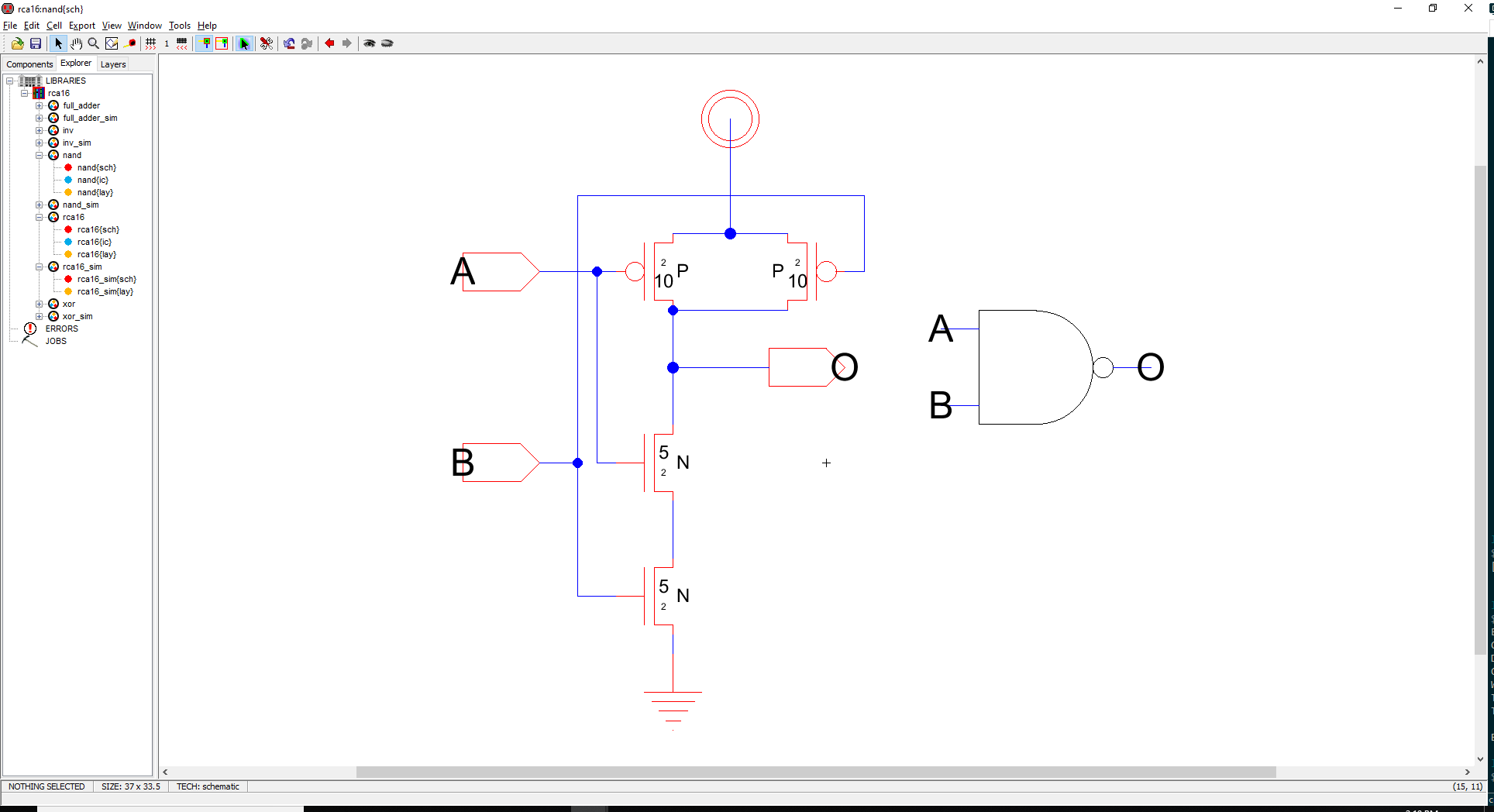 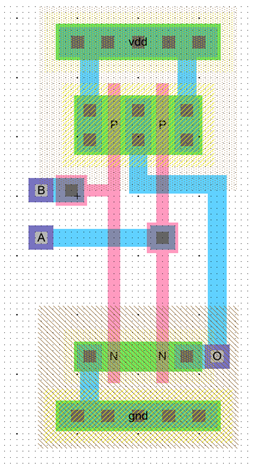 Inverter (with wells)
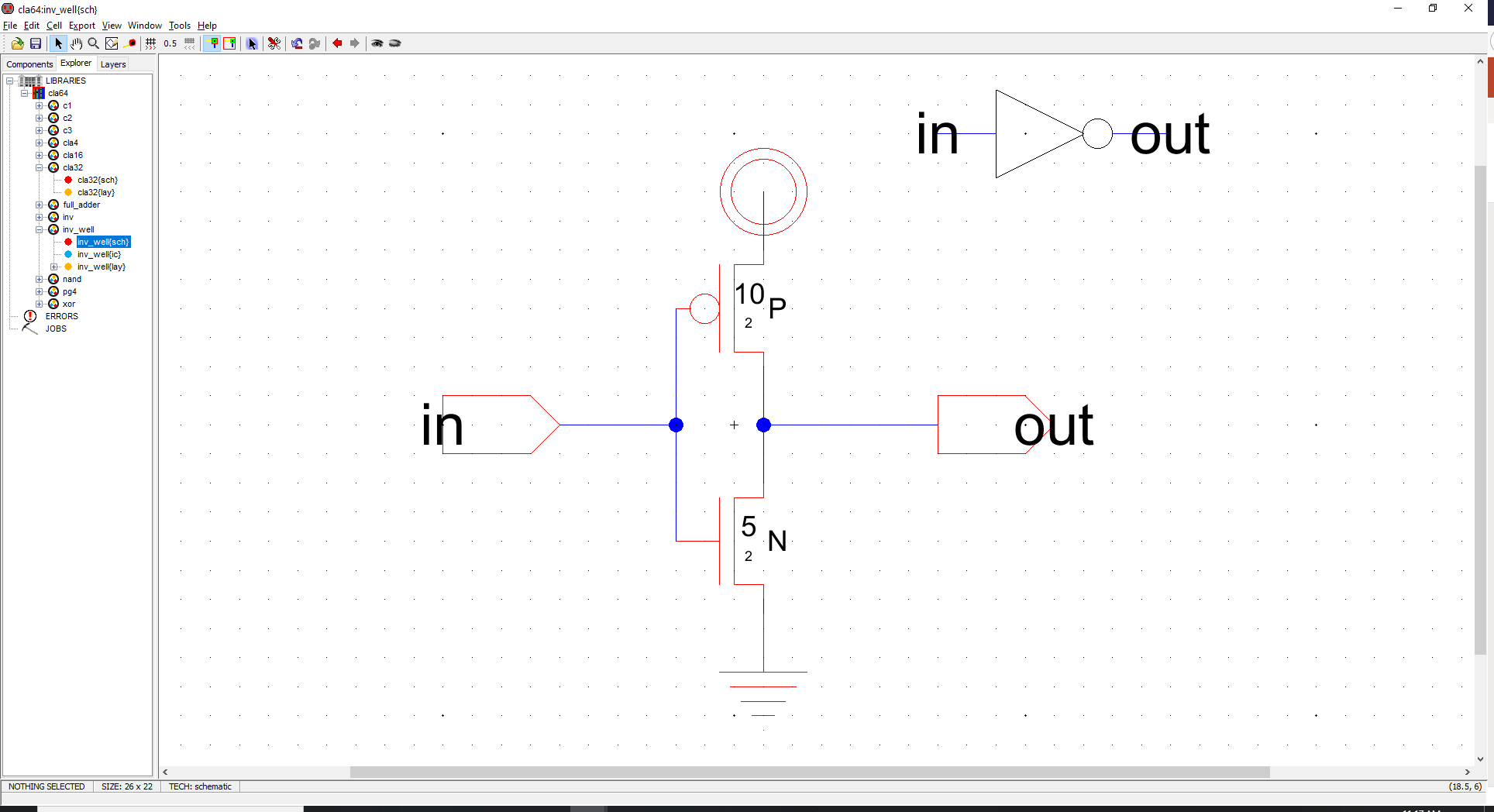 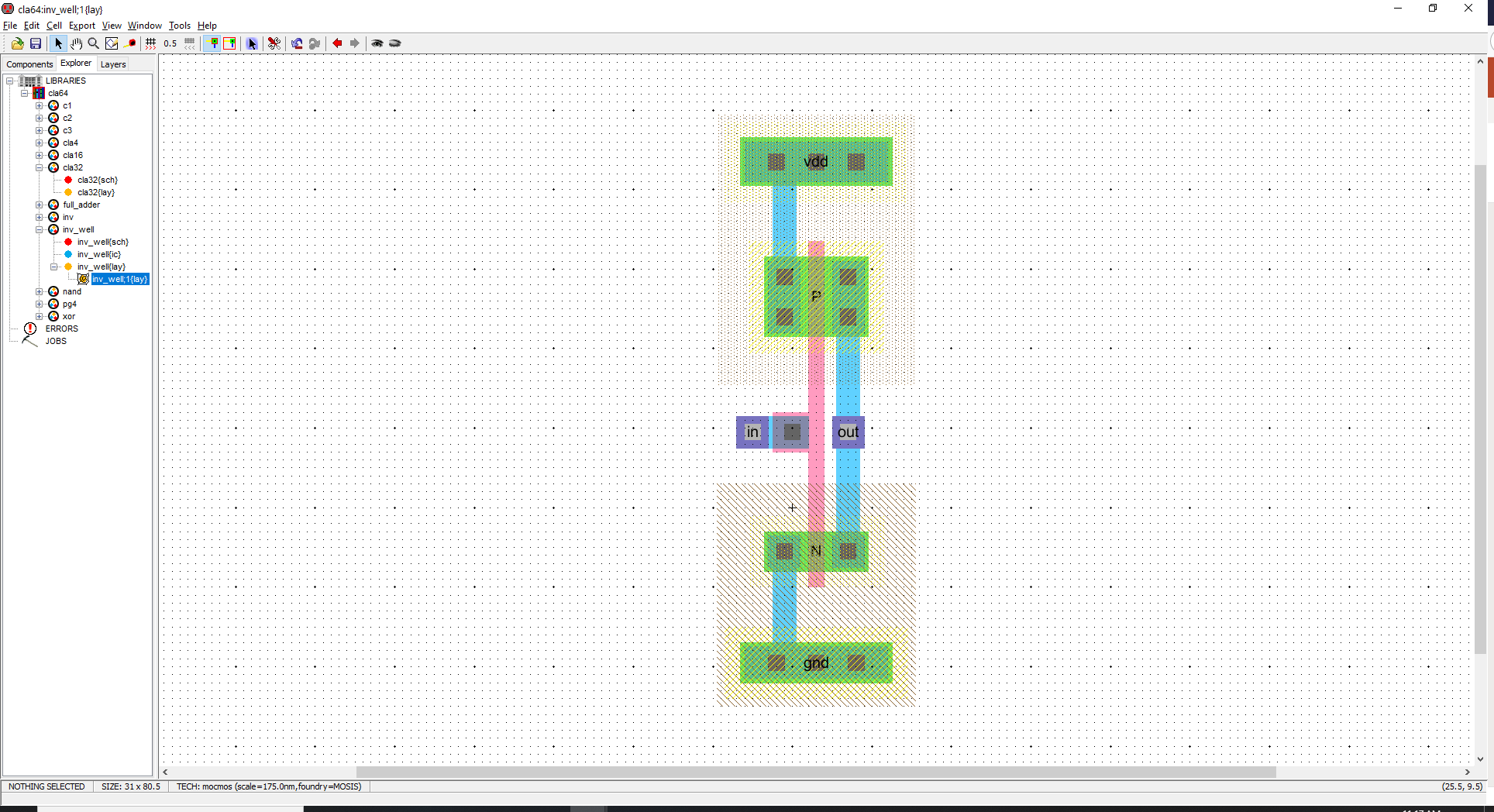 Inverter (No Wells)
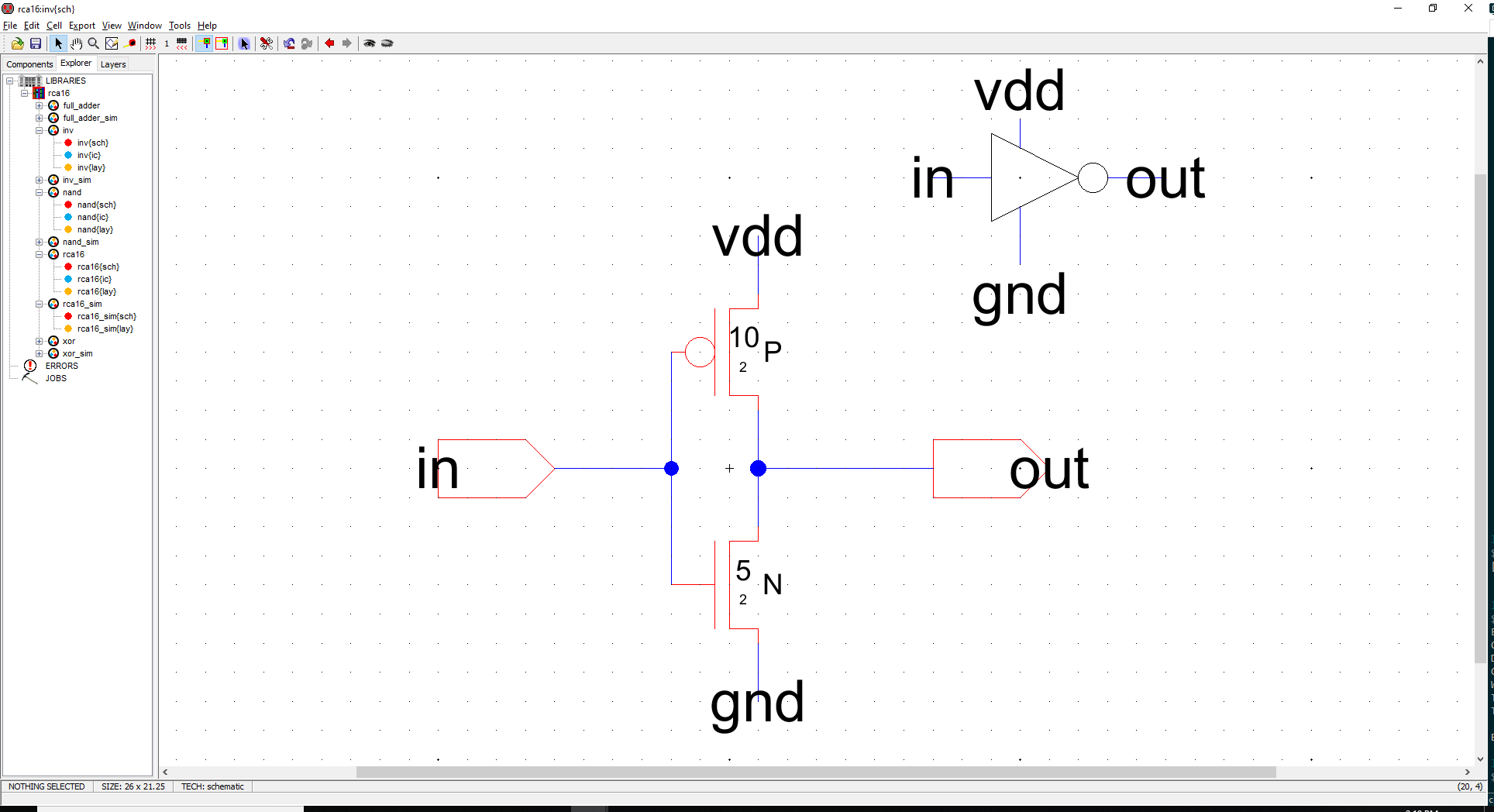 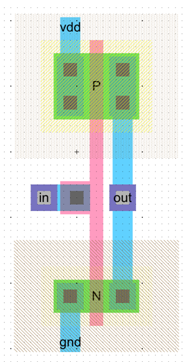 XOR
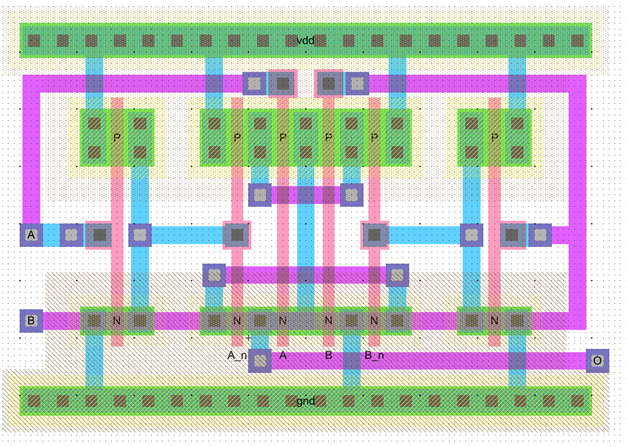 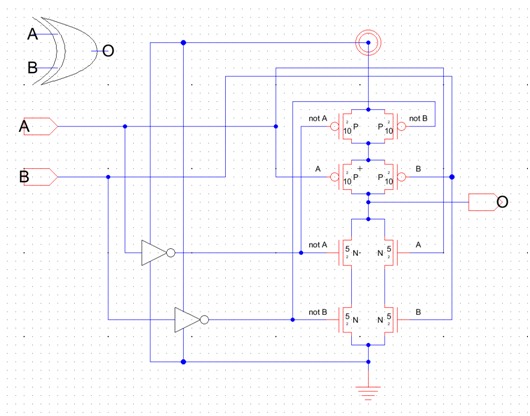 XOR
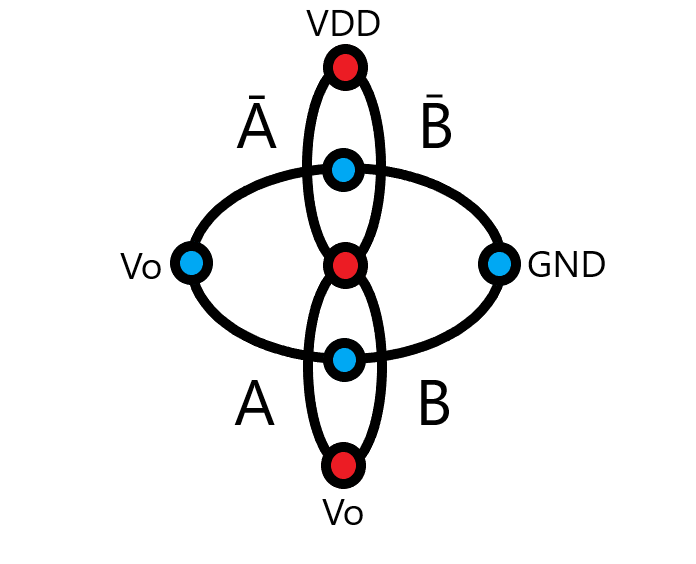 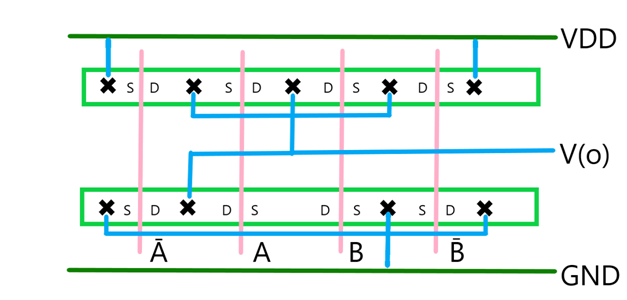 Background & Introduction
Background & Introduction
Background & Introduction
Background & Information
With four full adders and all these LCU modules, we can design a four-bit CLA adder that’s scalable, i.e. usable in higher designs
We then use the four-bit CLA adders and the same LCU modules to build a 16-bit CLA
We scale up again, using the 16-bit CLAs to build the final circuit: the 32-bit CLA
Electric Schematic
Modified Full Adder
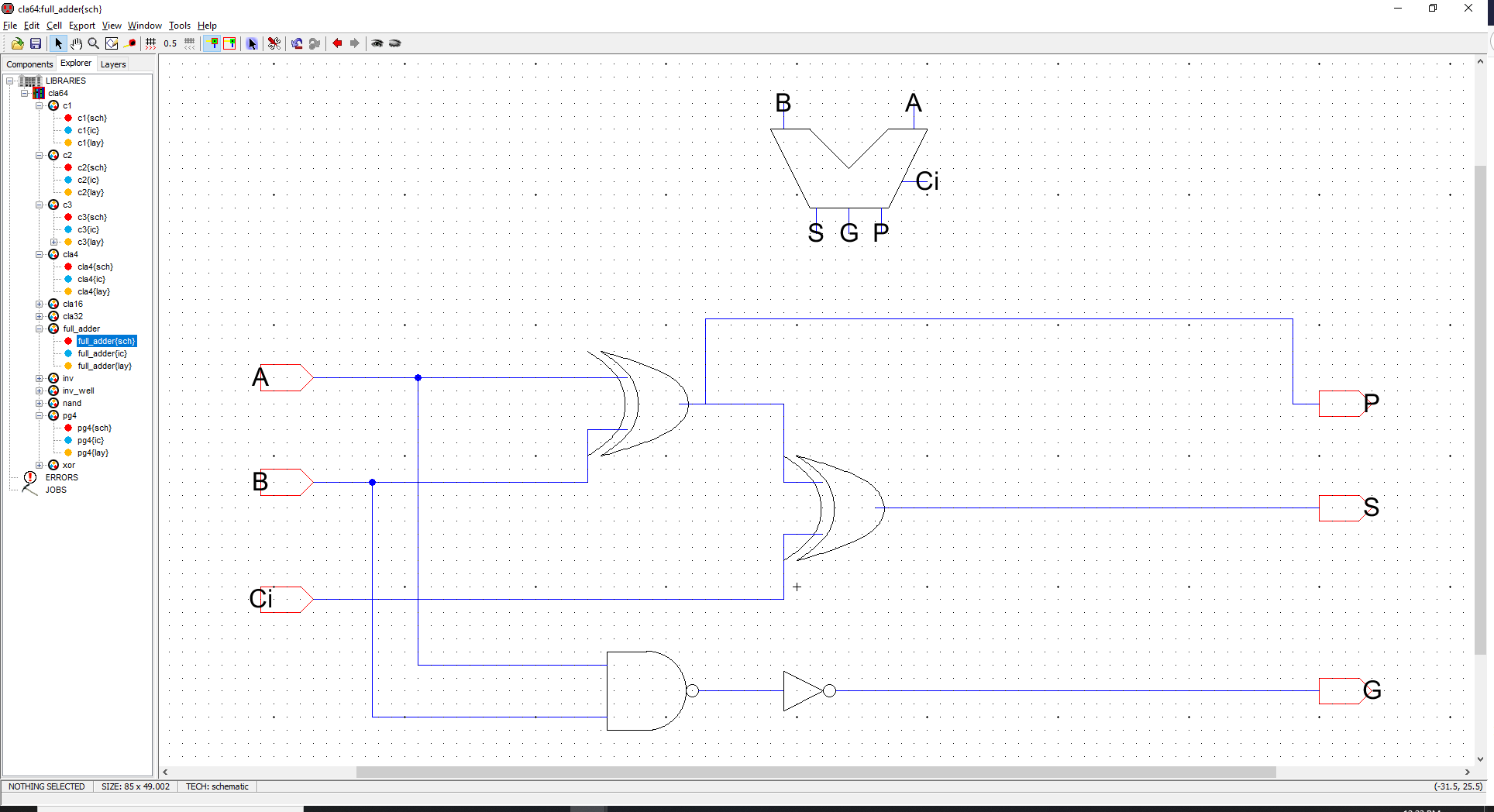 C1 Module
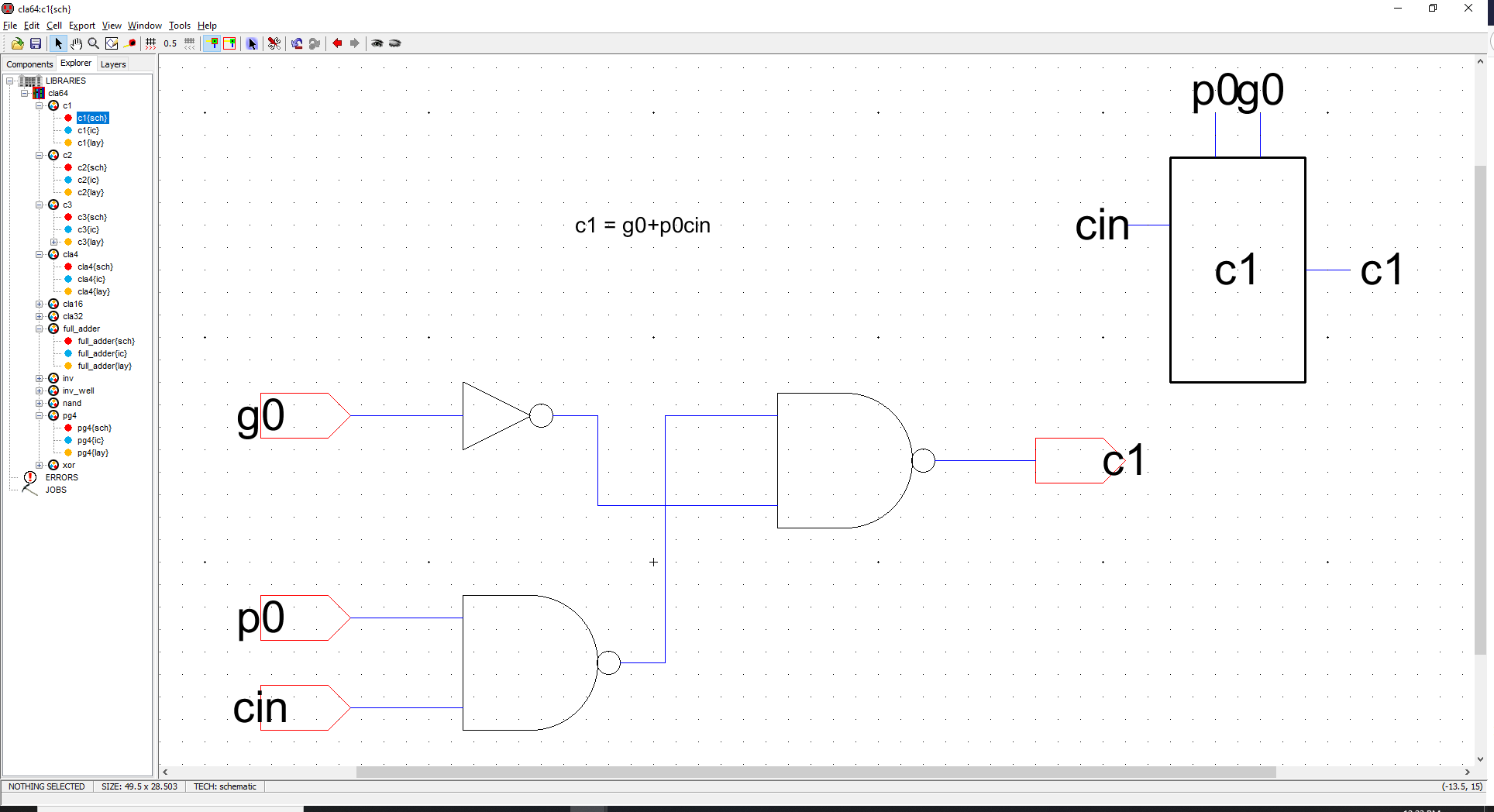 C2 Module
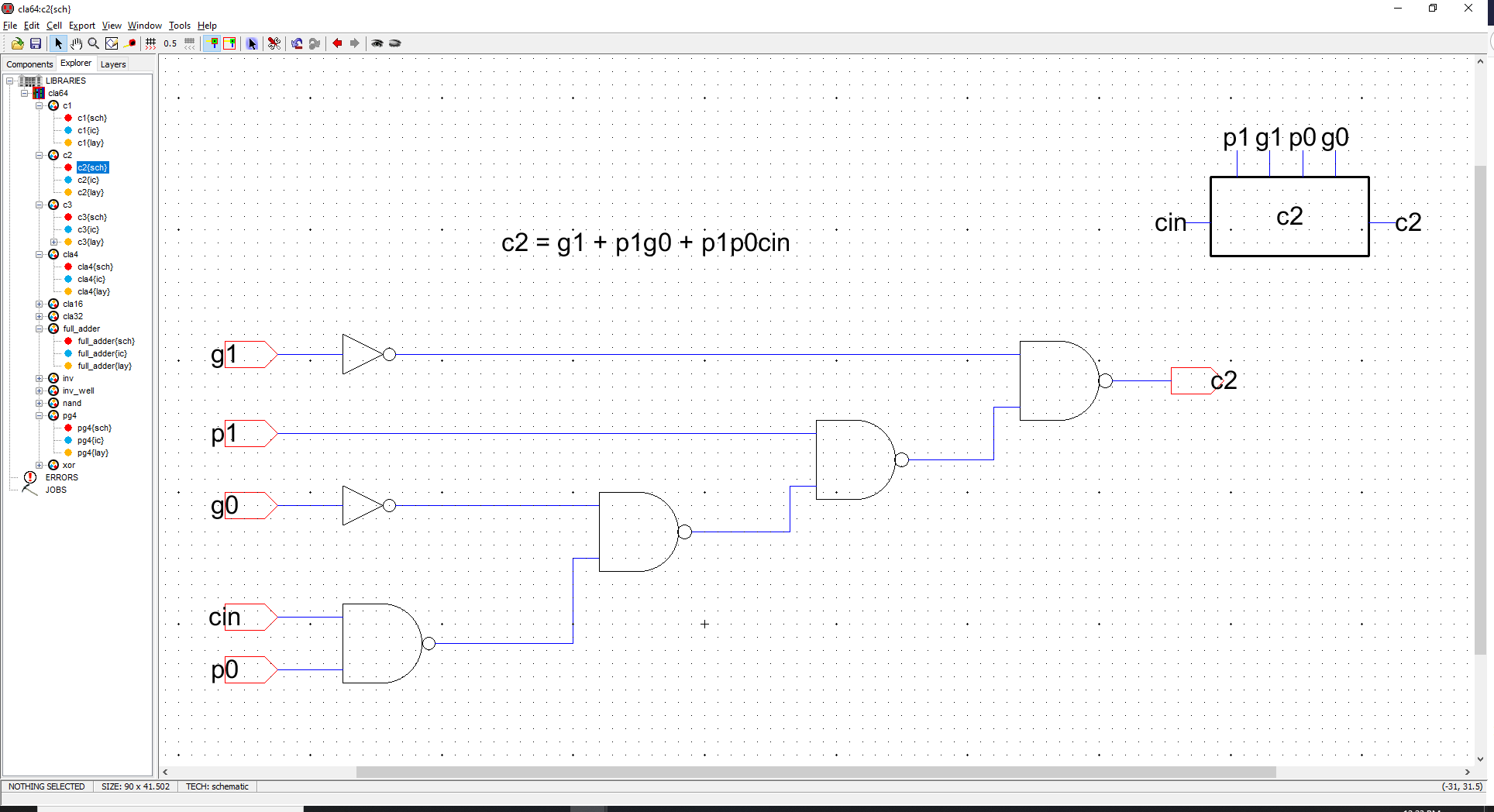 C3 Module
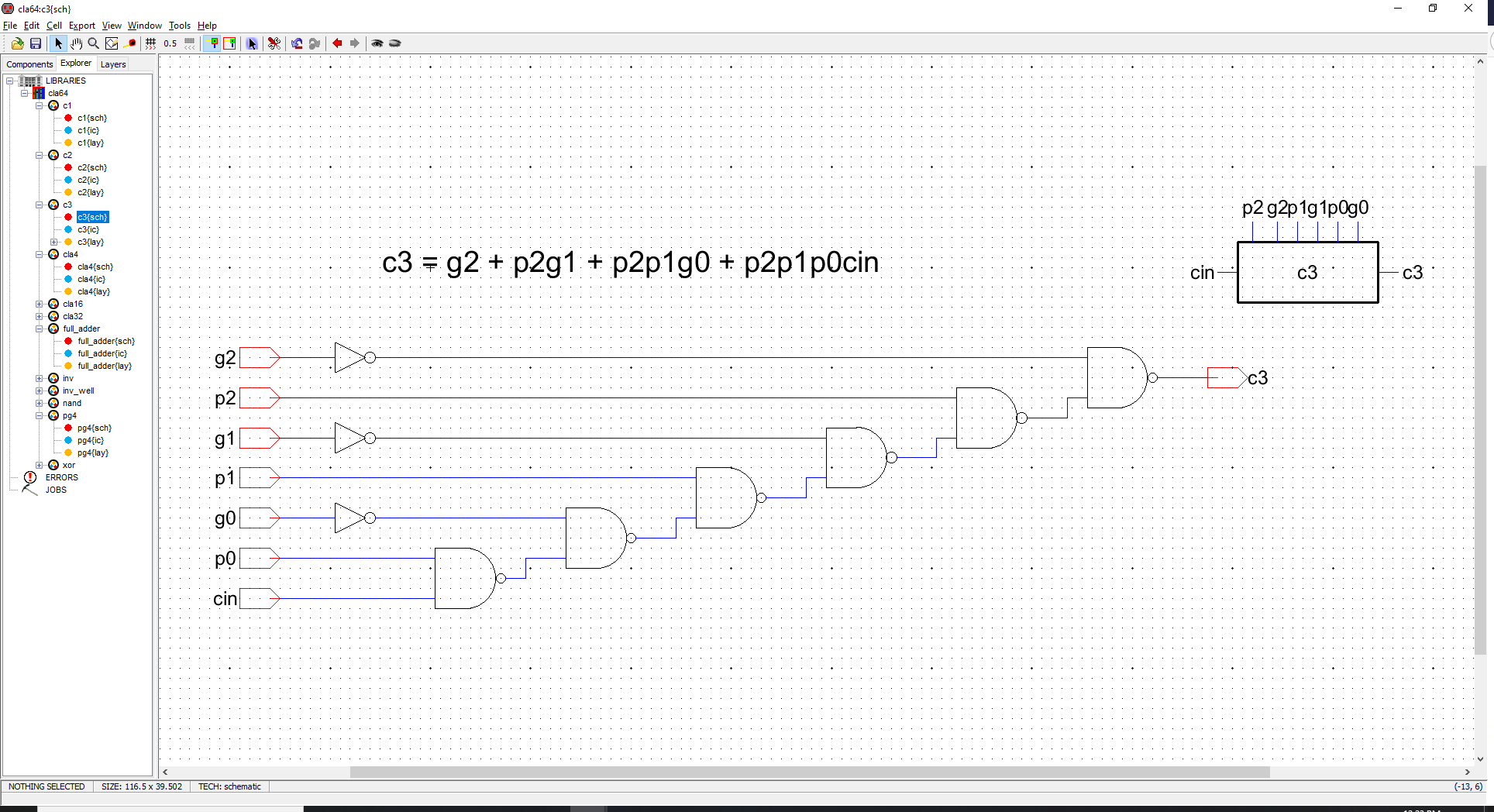 PG4 Module
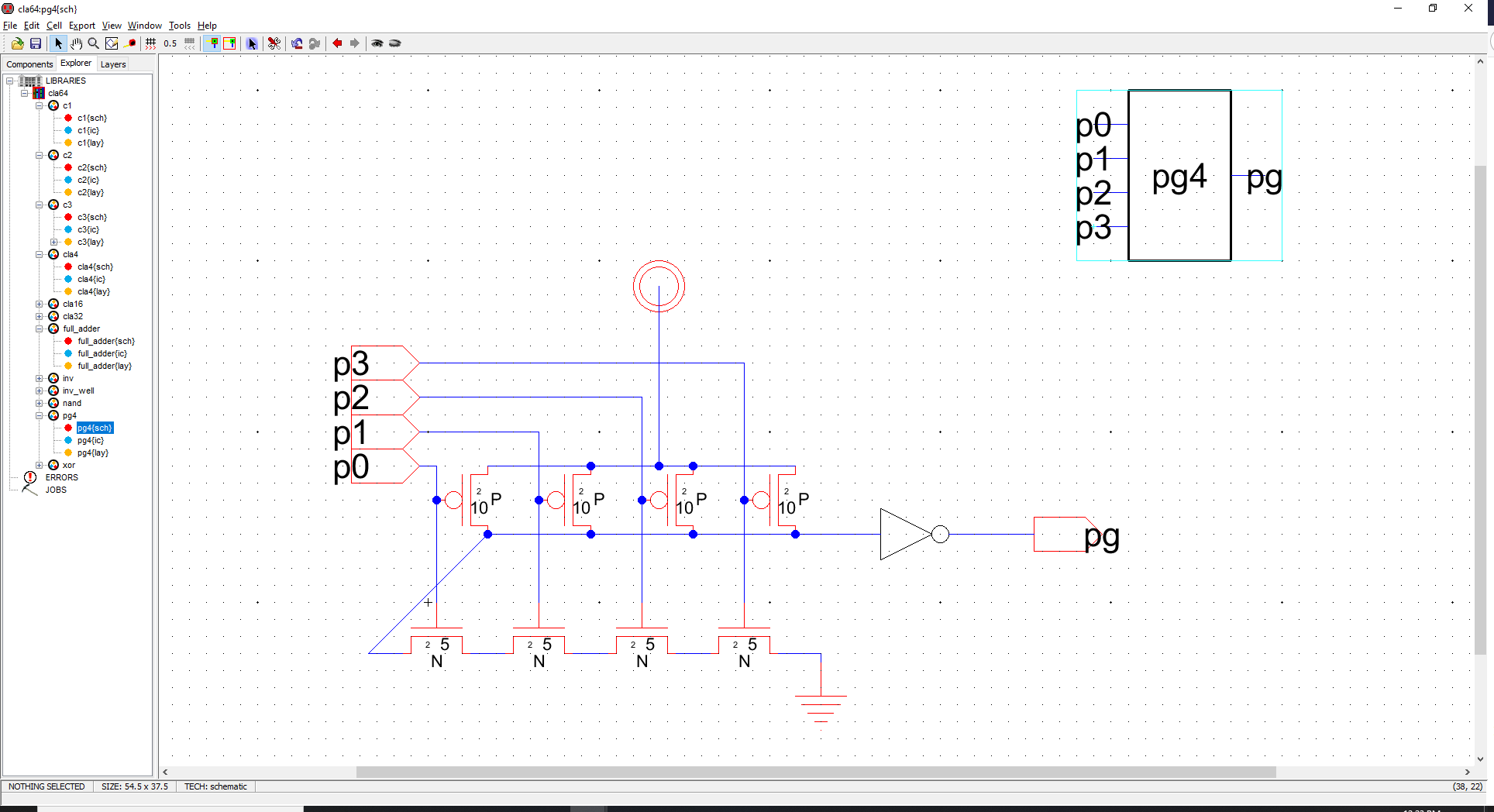 4-bit Fast Adder
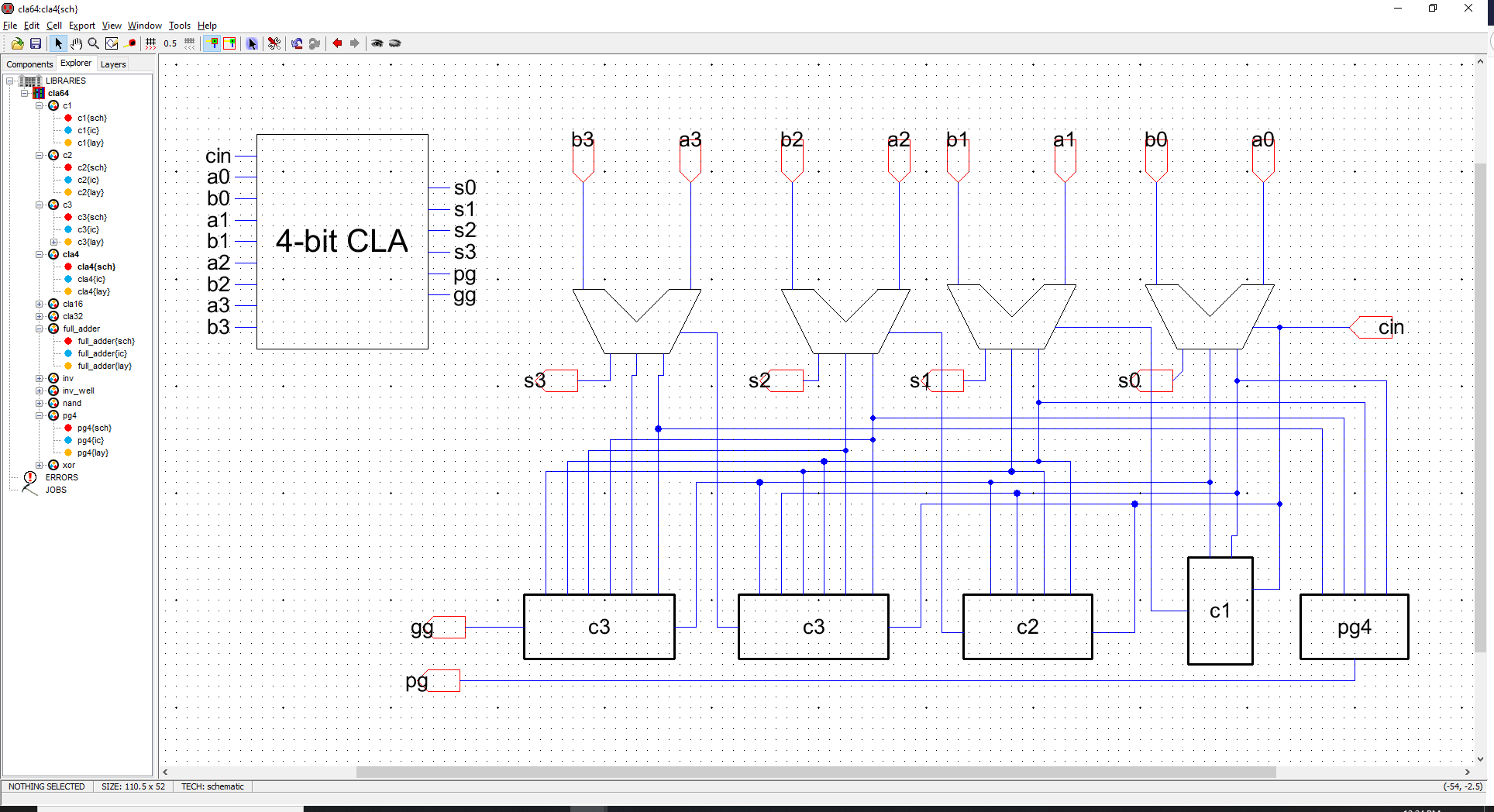 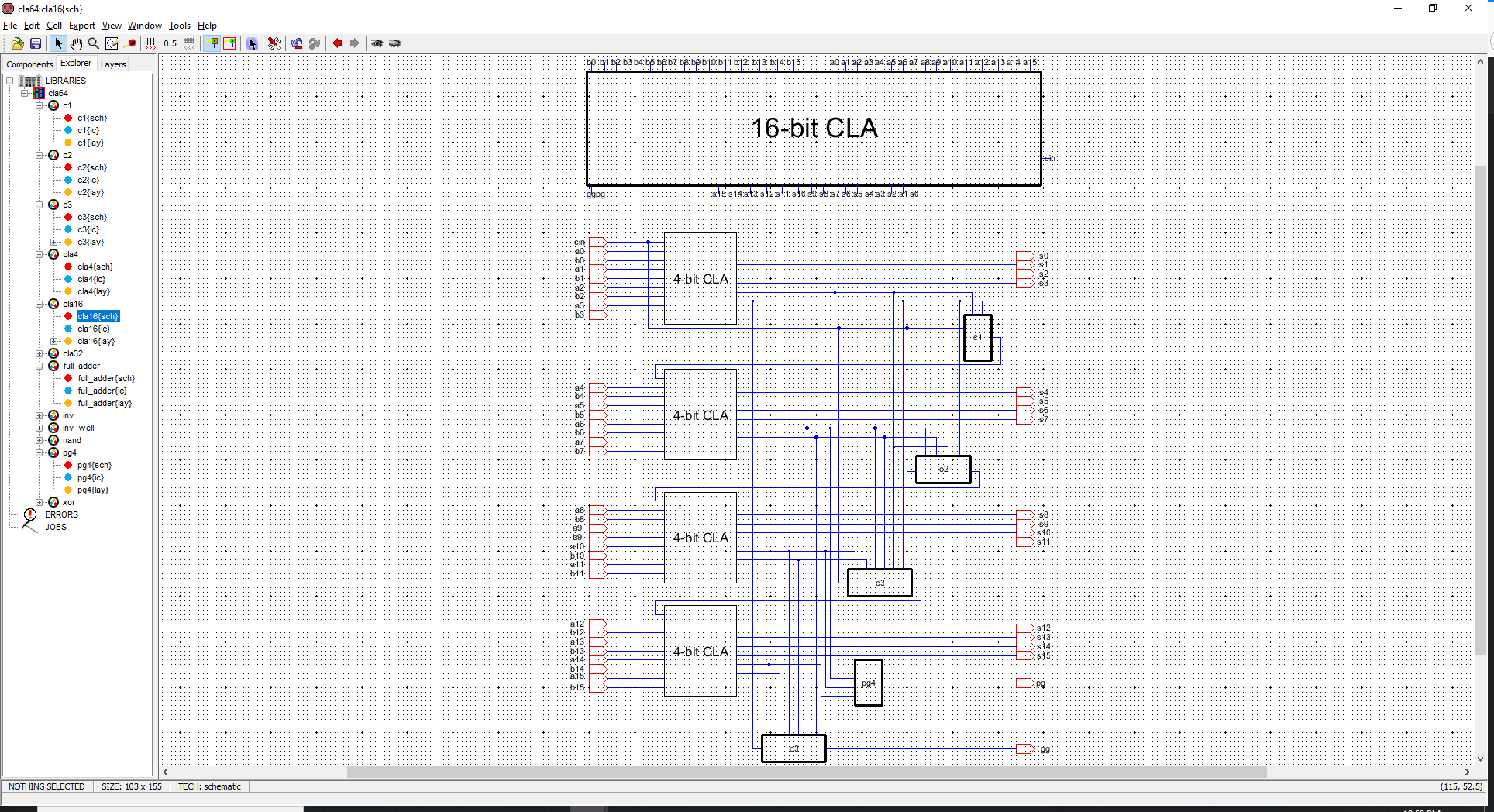 16-bit Fast Adder
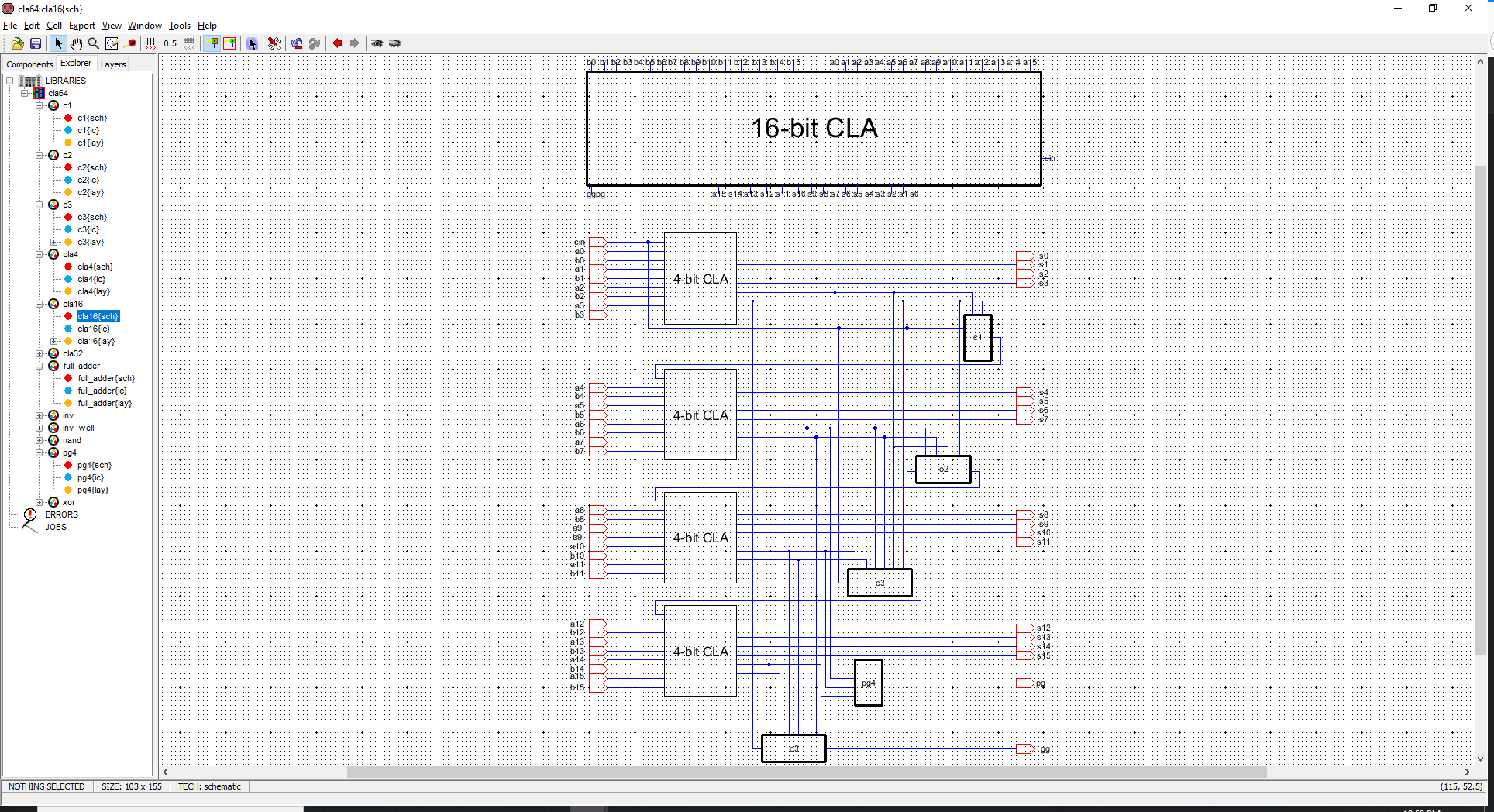 32-bit Fast Adder
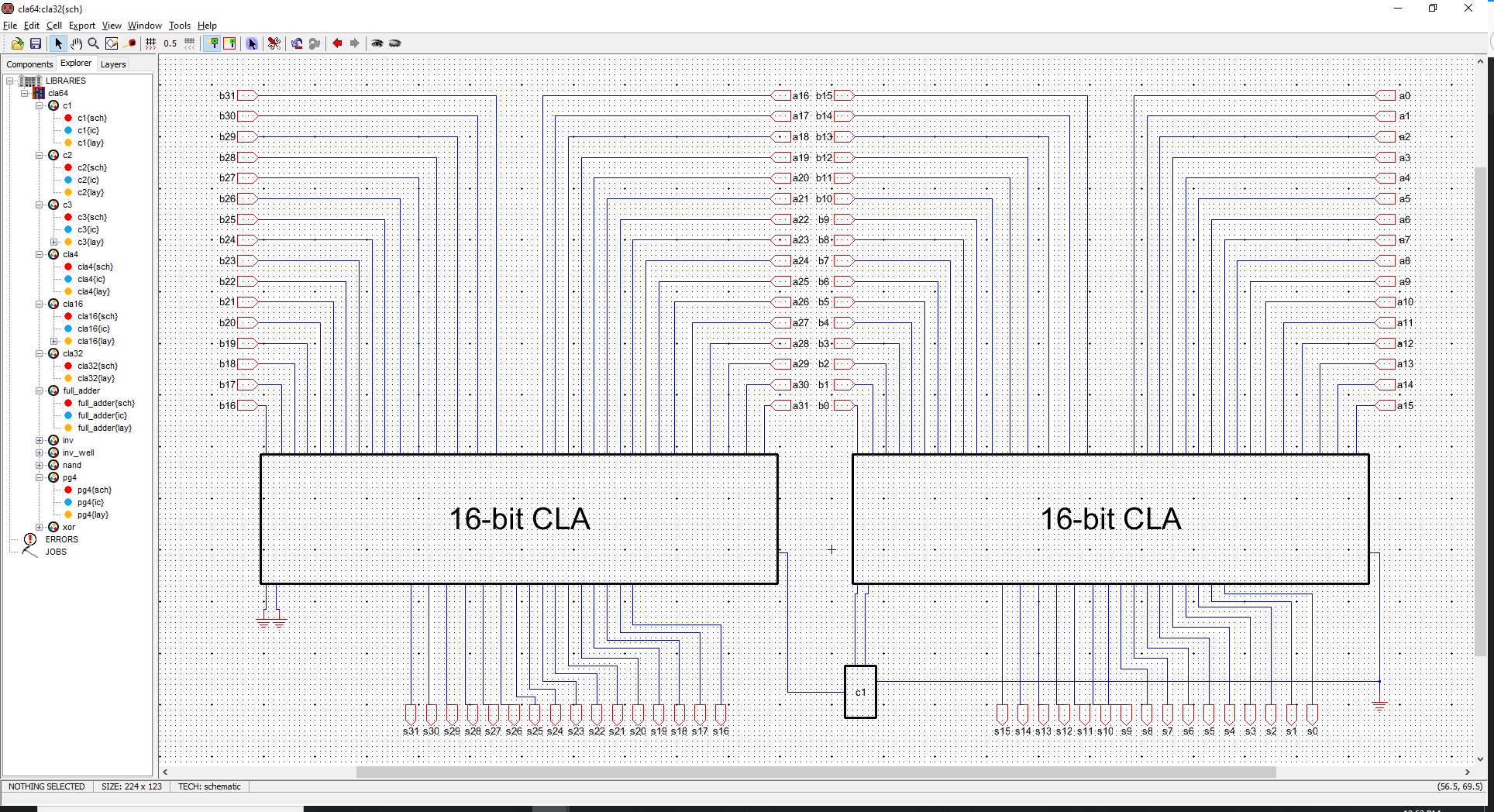 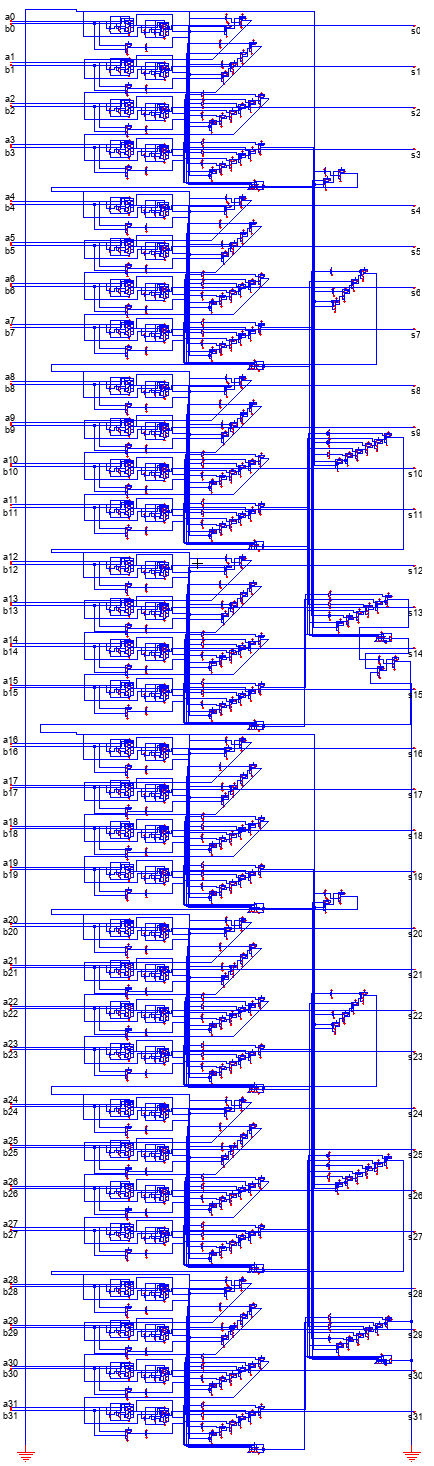 32-bit Fast Adder (No boxes!)
Screenshots are separate due to rendering issues with Electric
This is an overview
Electric Layout
Modified Full Adder
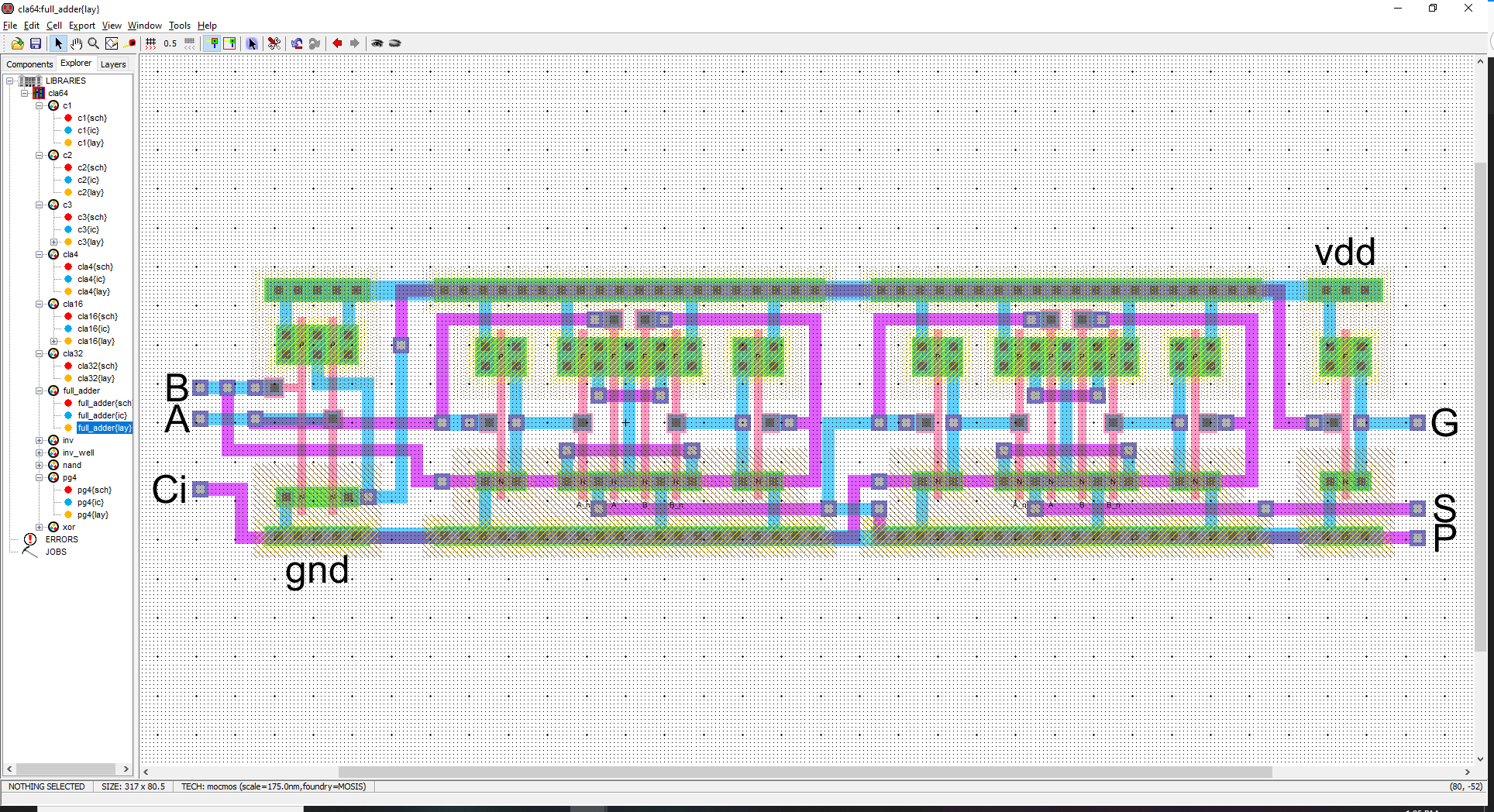 C1 Module
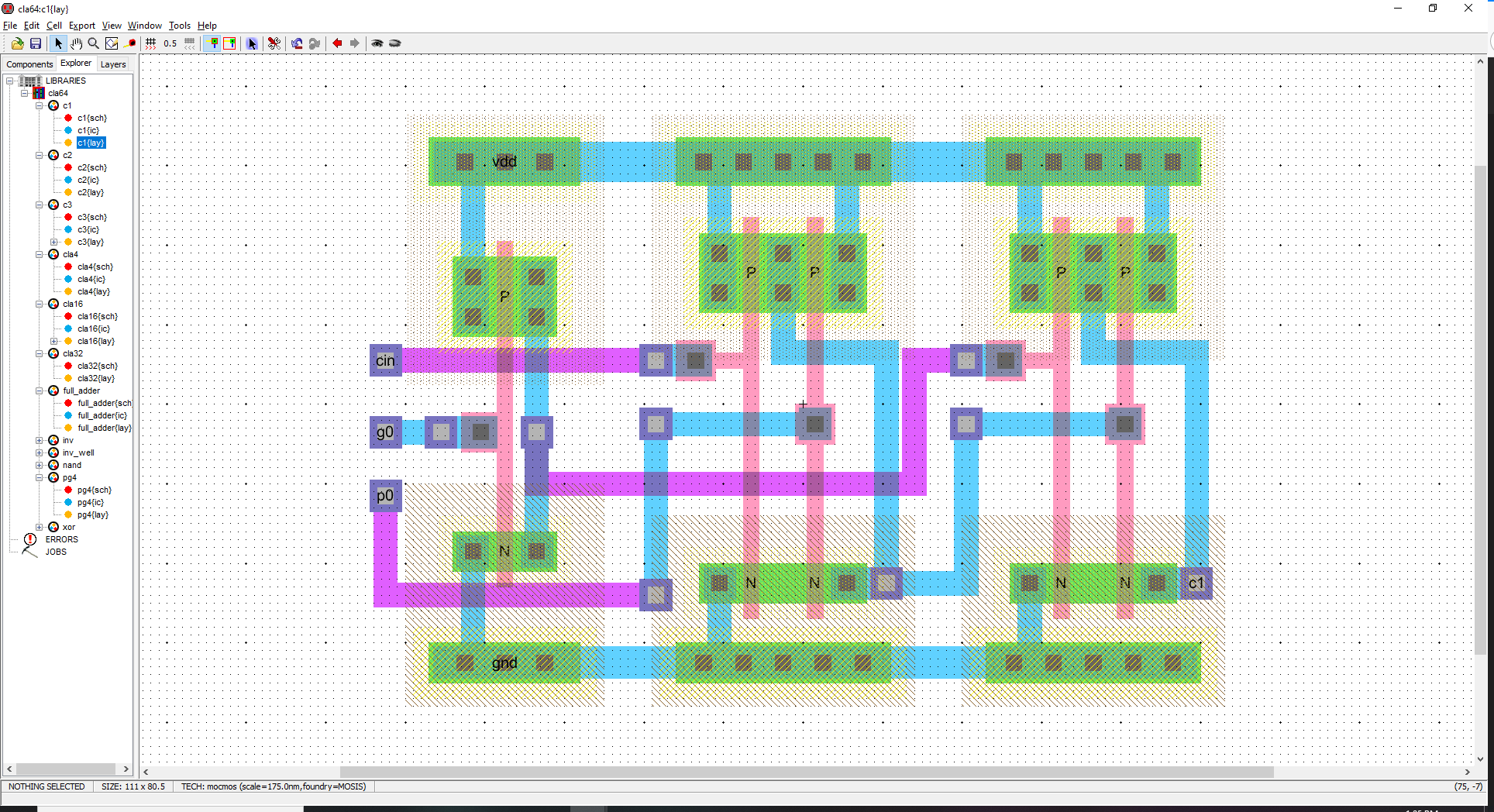 C2 Module
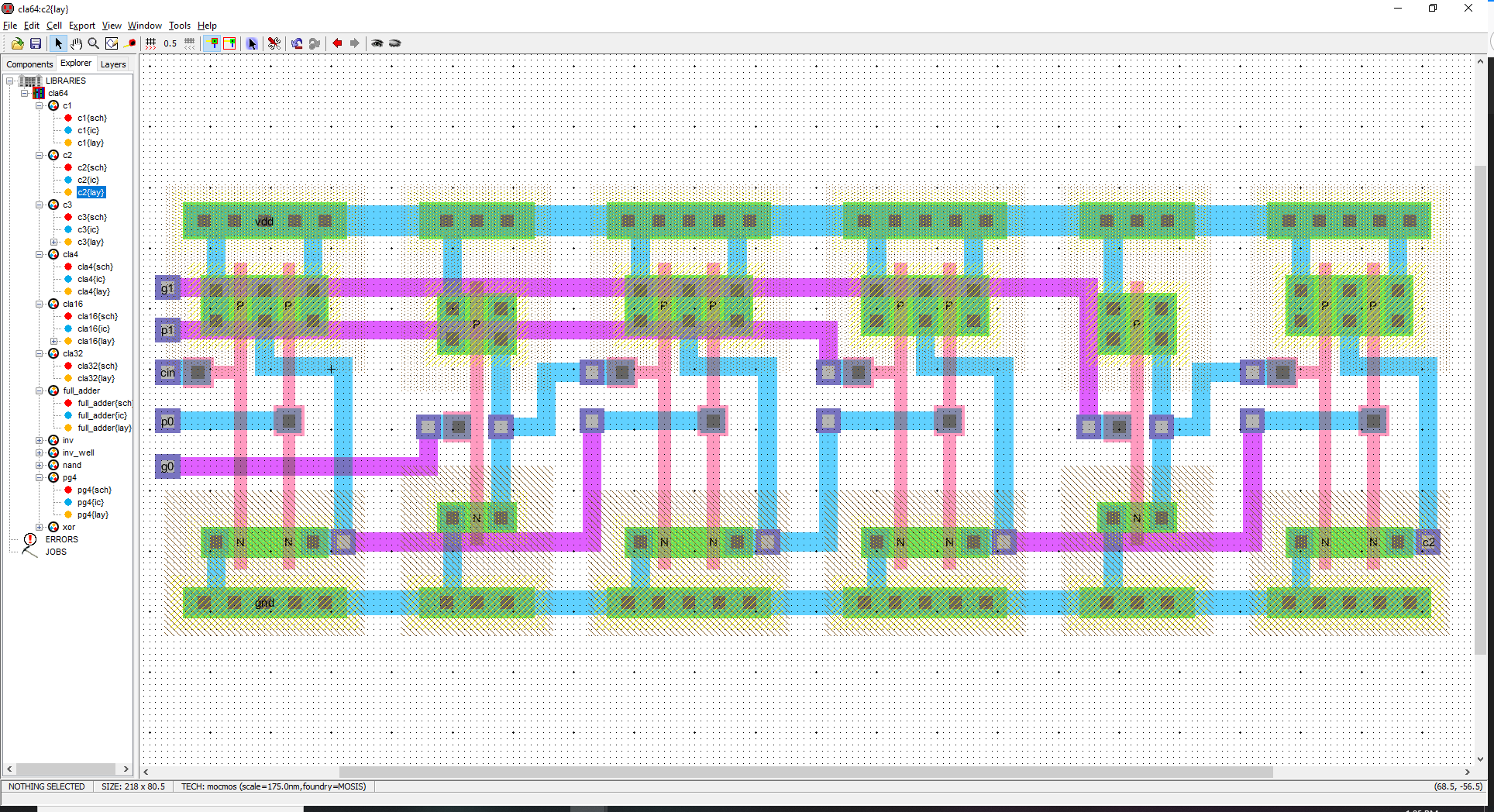 C3 Module
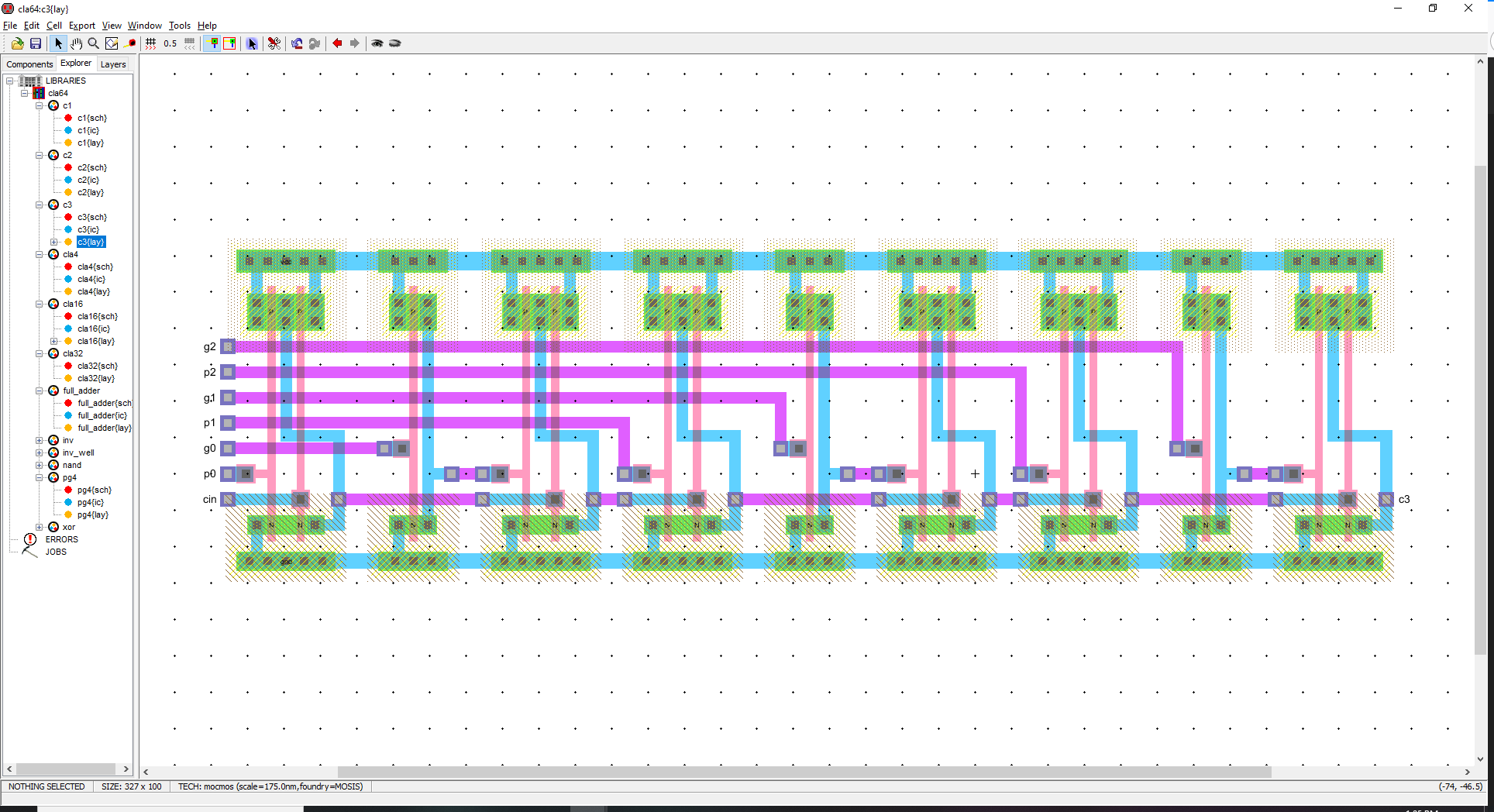 NAND and Inverter layouts used here are slightly taller than in the C1 and C2 modules
Also in the PG4 module, next slide
PG4 Module
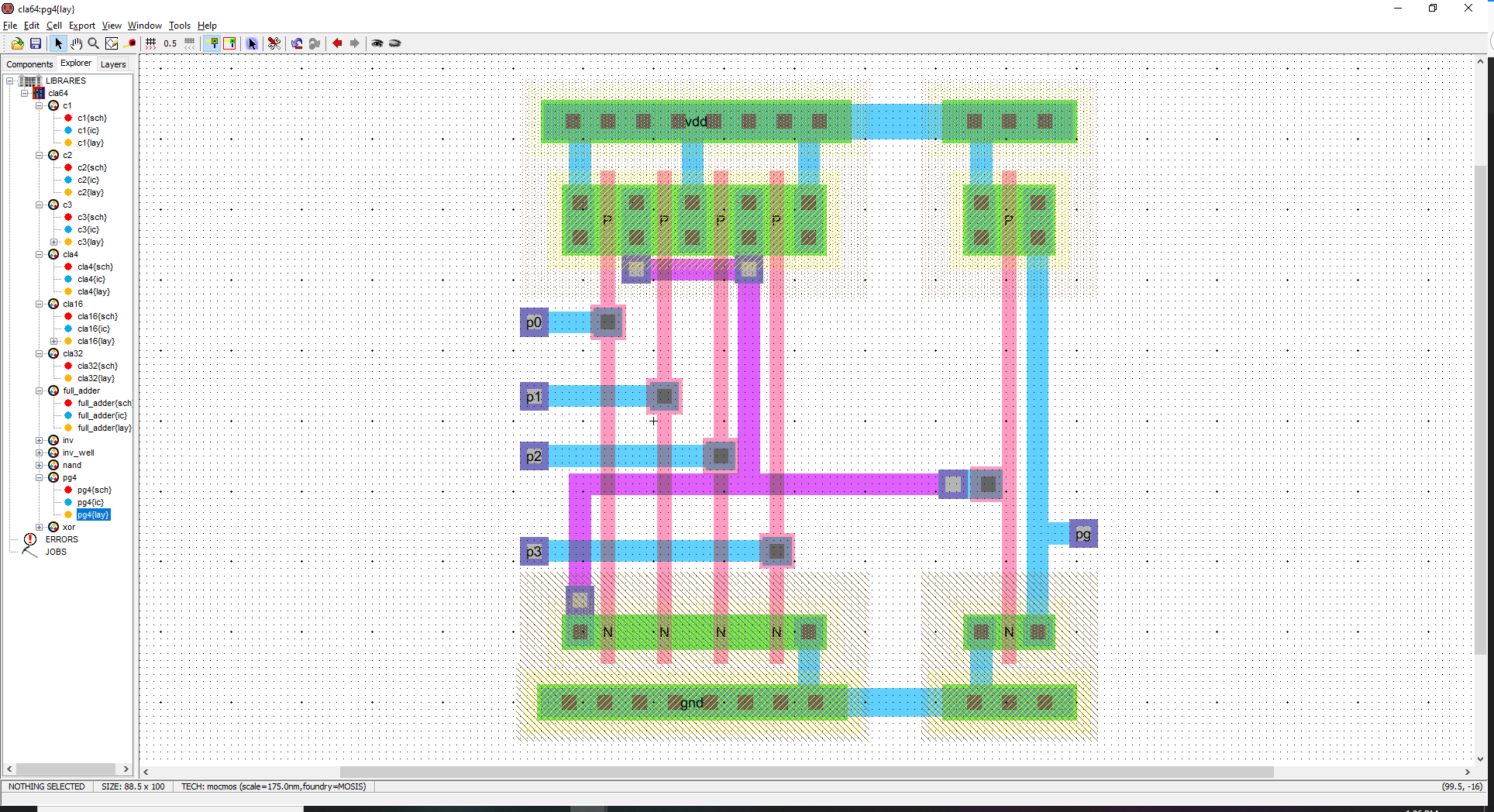 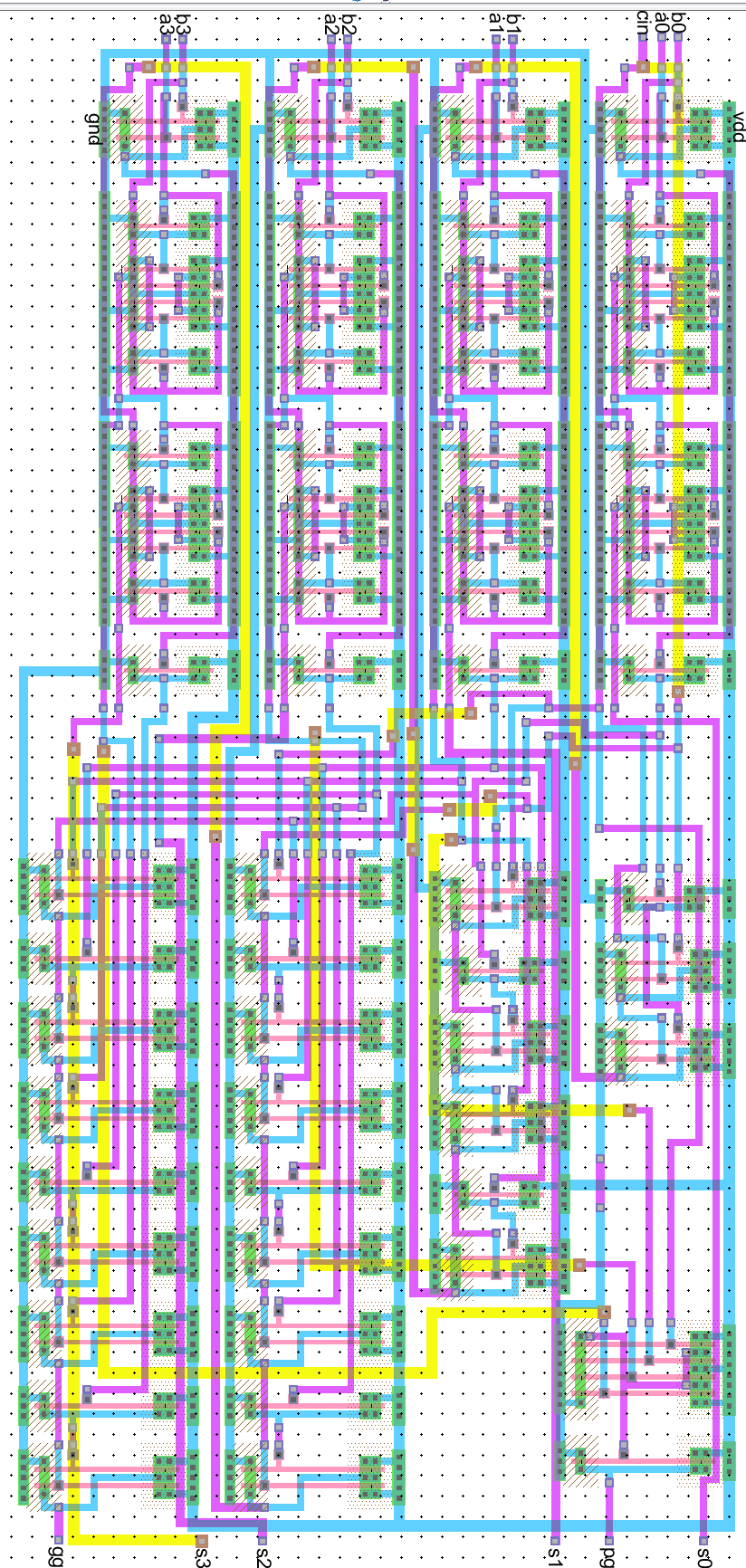 4-bit Fast Adder
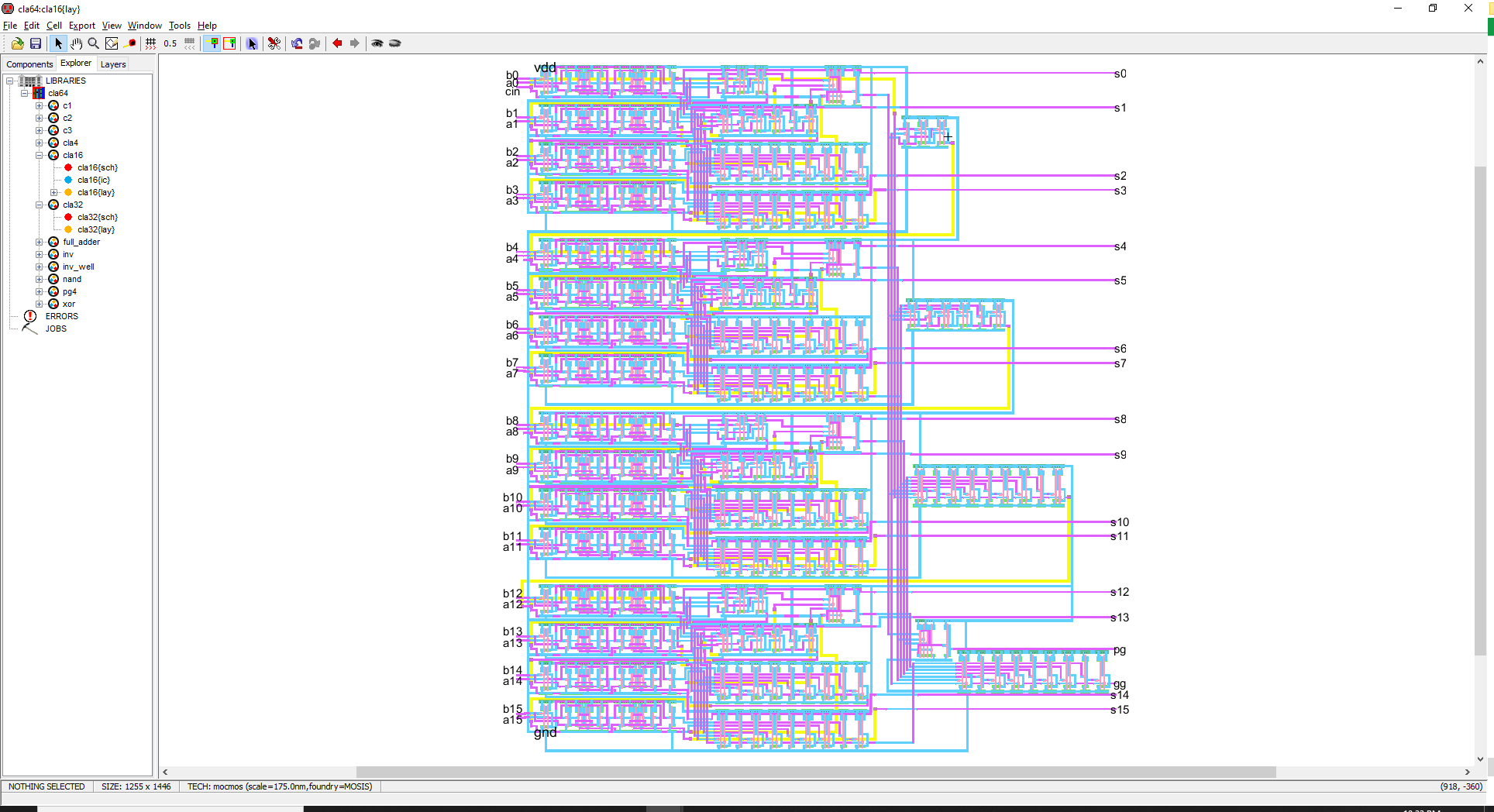 16-bit Fast Adder
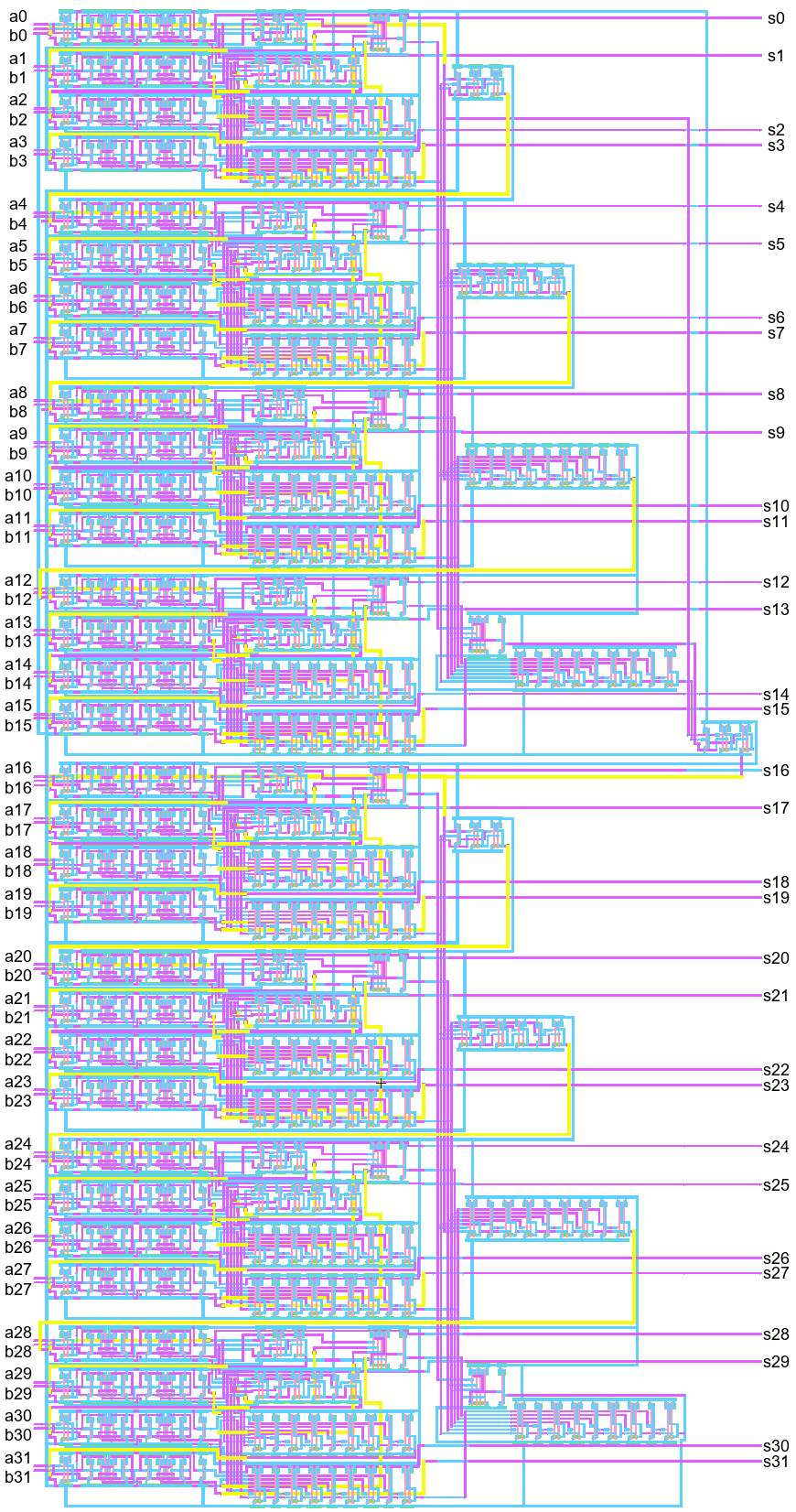 32-bit Fast Adder (Overview)
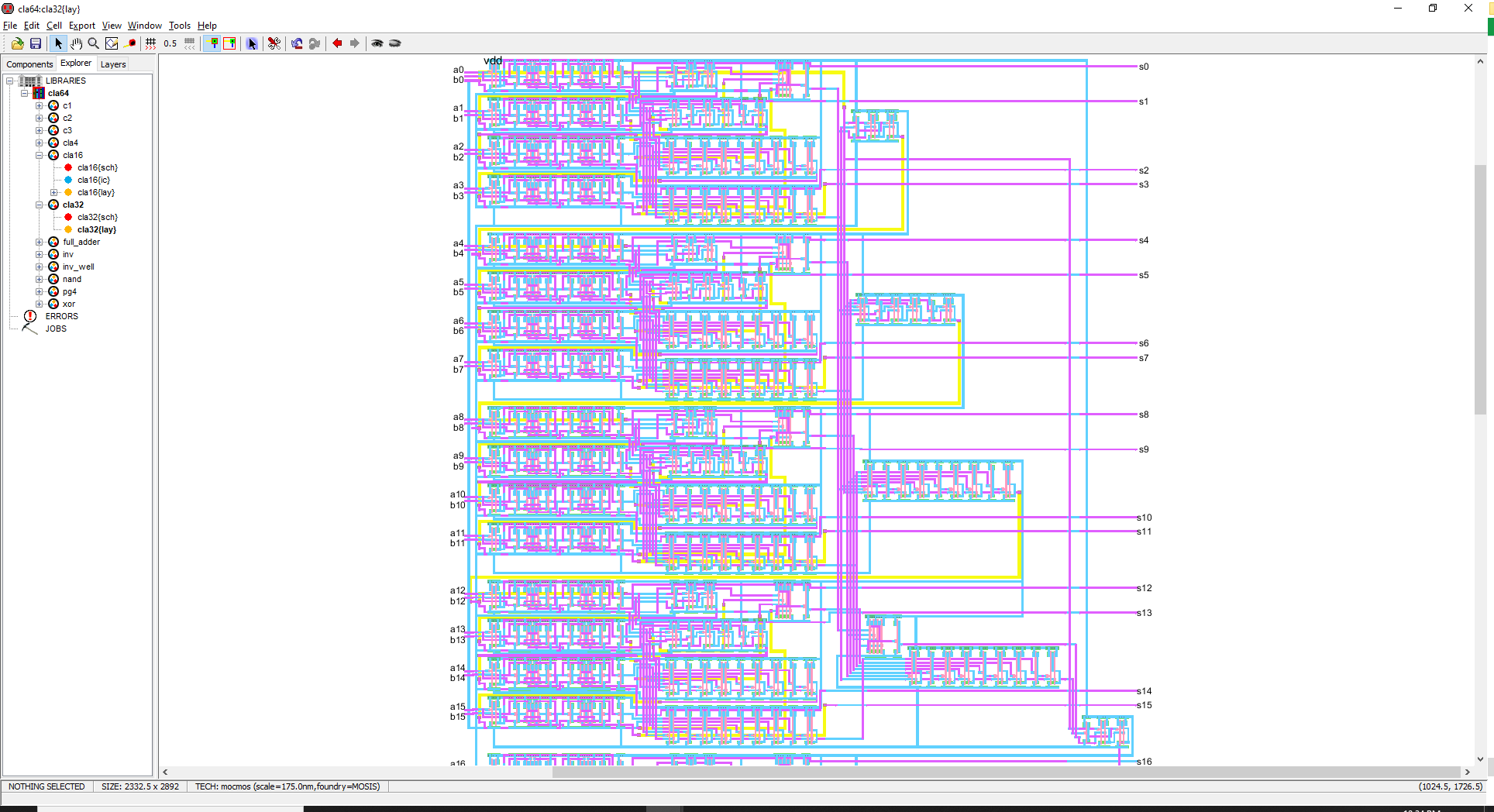 32-bit Fast Adder (top)
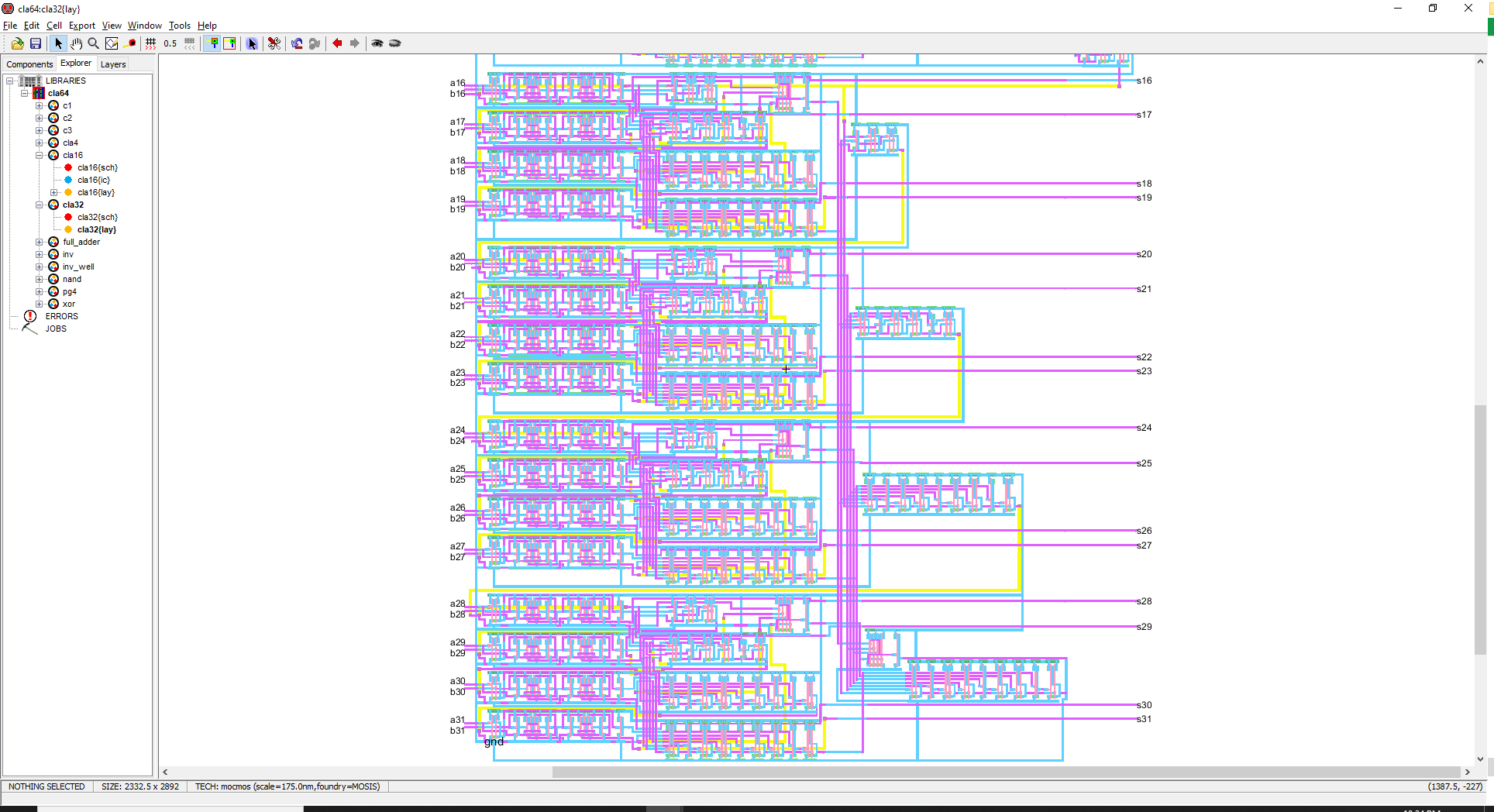 32-bit Fast Adder (bottom)
IRSIM Logic Simulations
Additions
Total of Five Additions
Additions
Total of Five Additions
Waveforms – Input A(0:15)
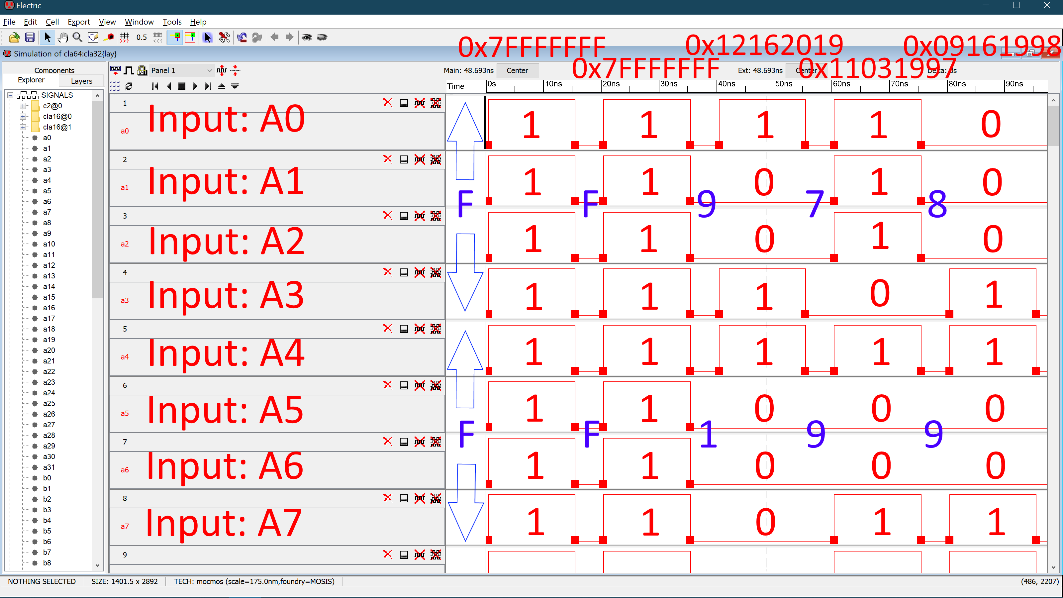 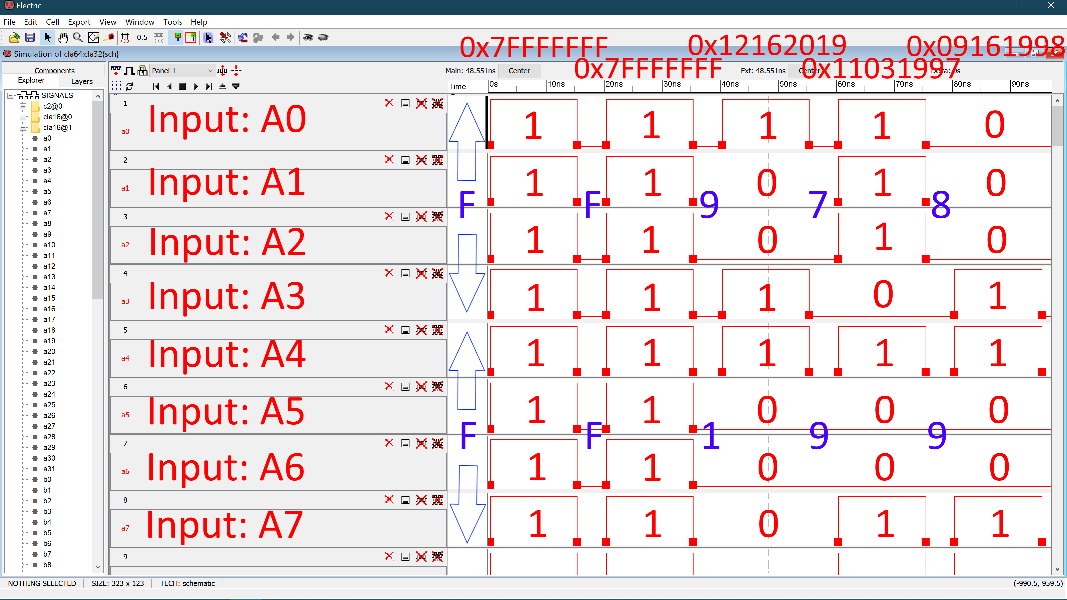 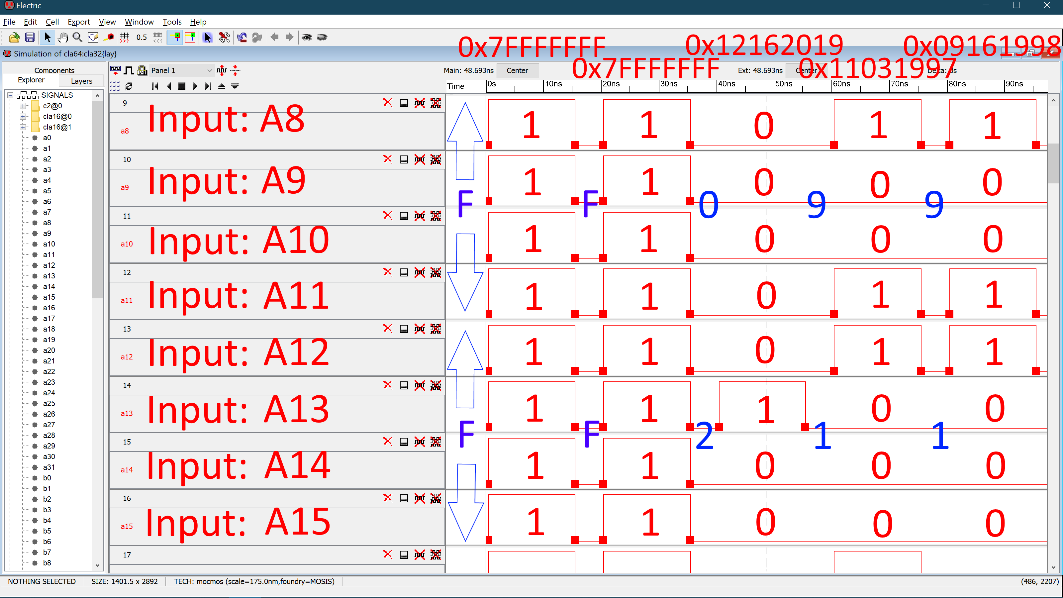 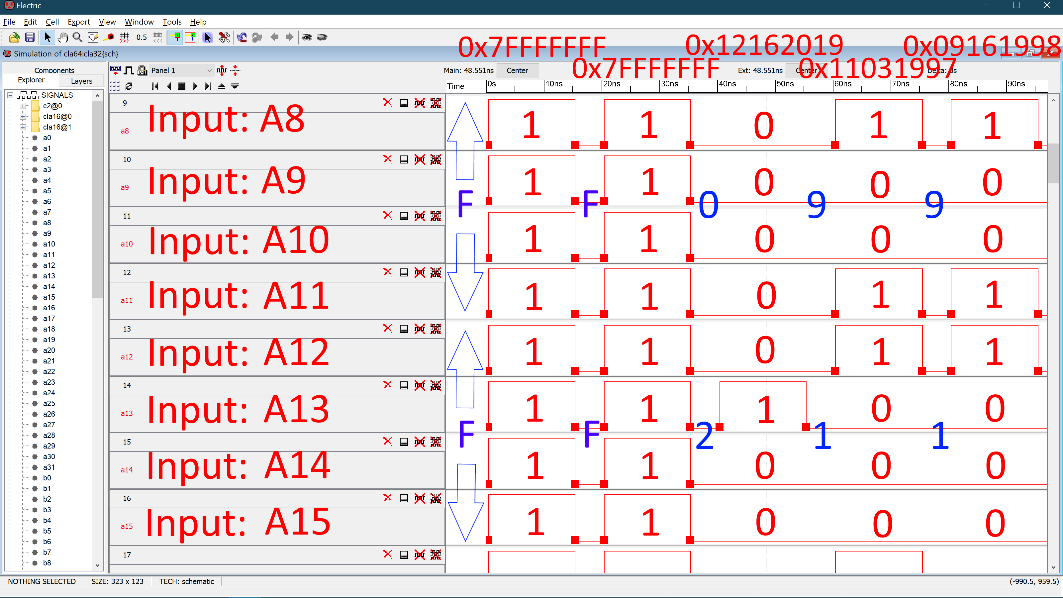 Waveforms – Input A(16:31)
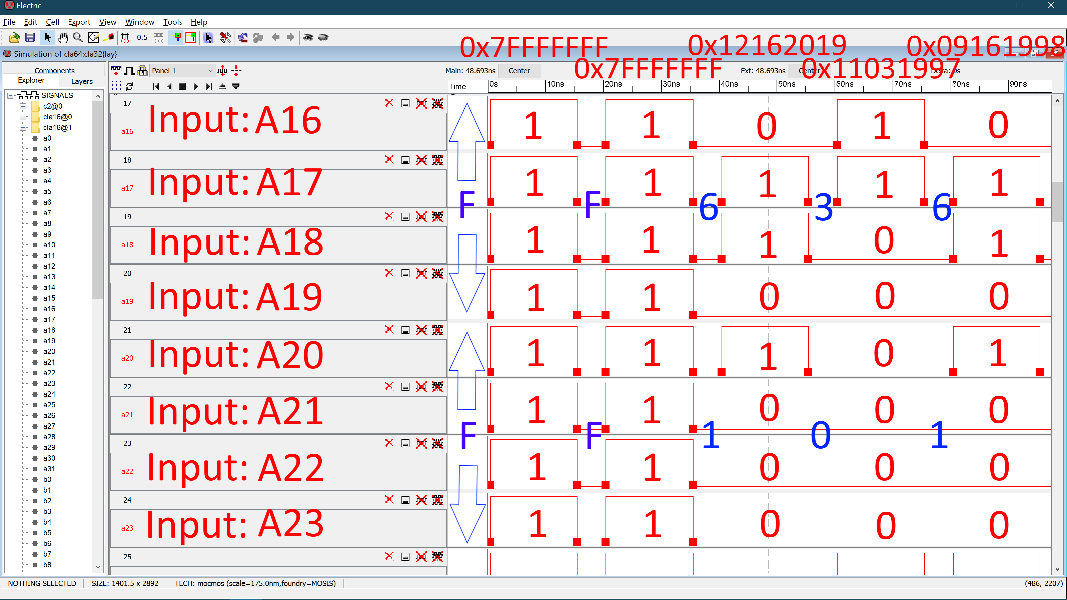 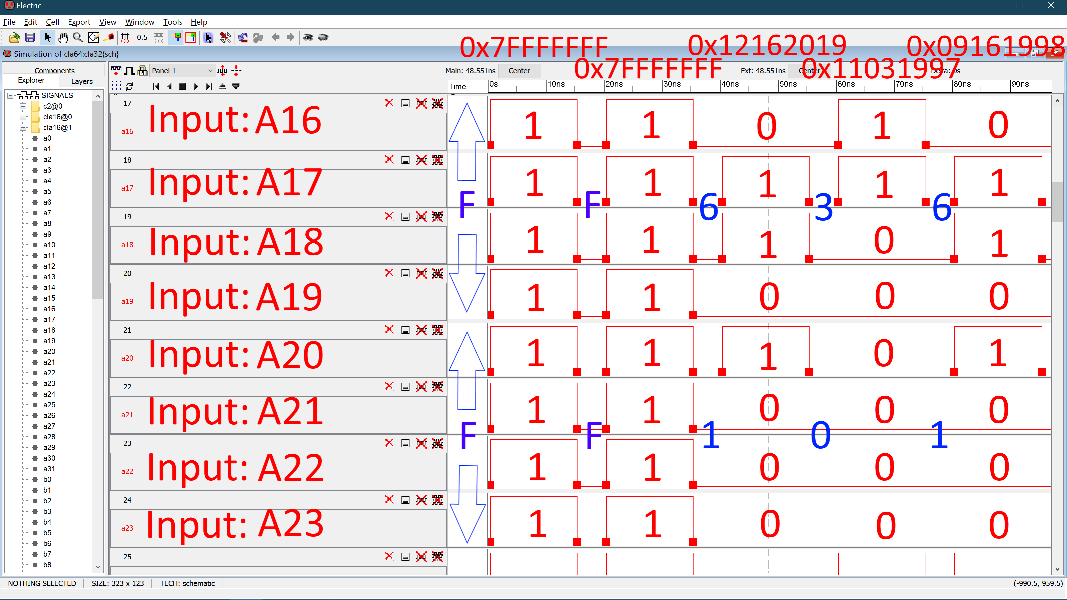 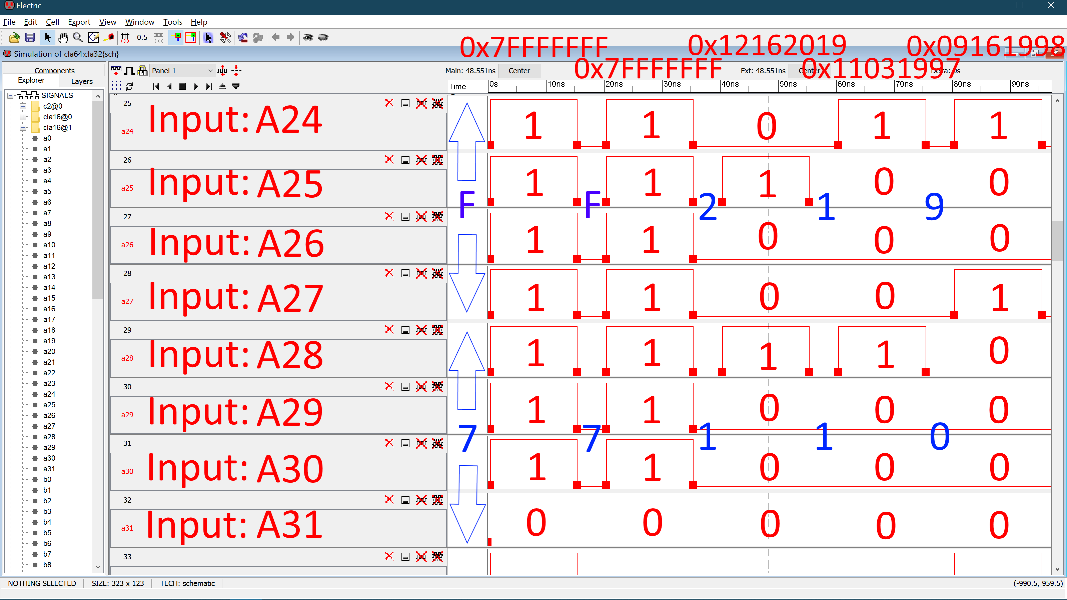 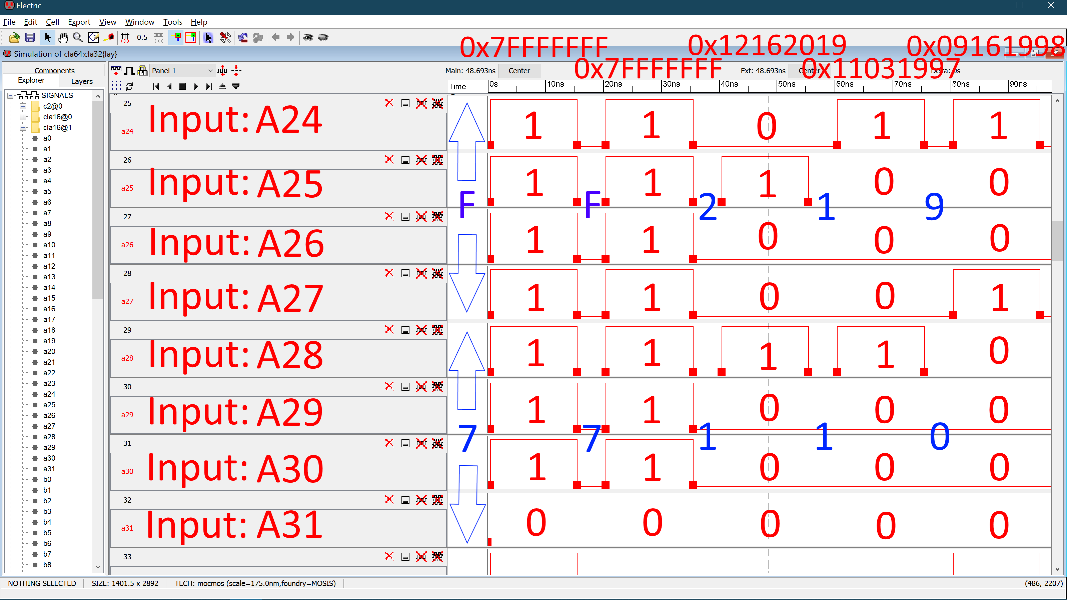 Waveforms – Input B(0:15)
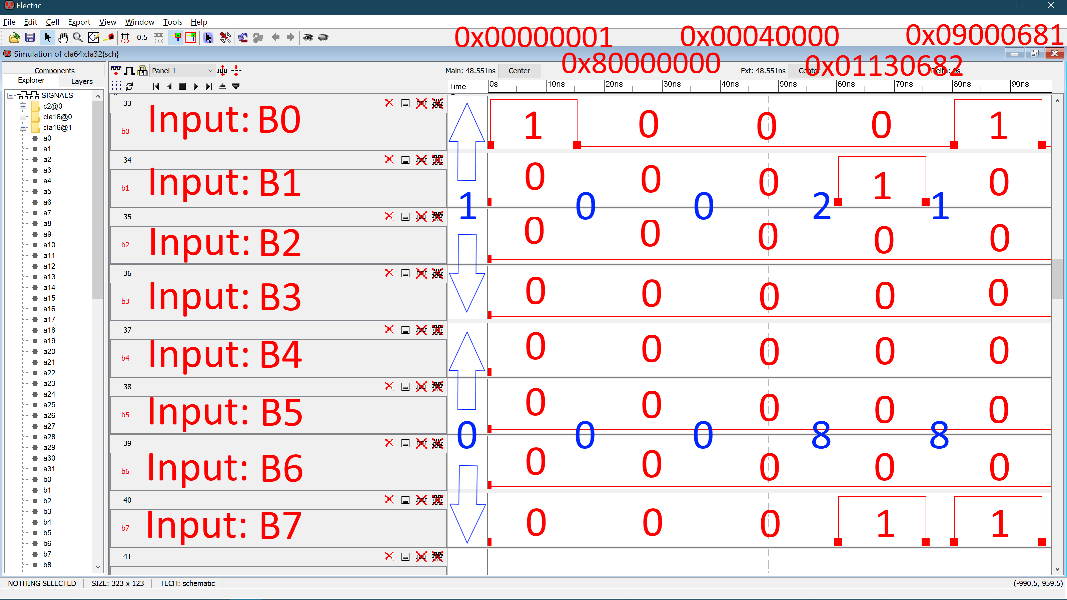 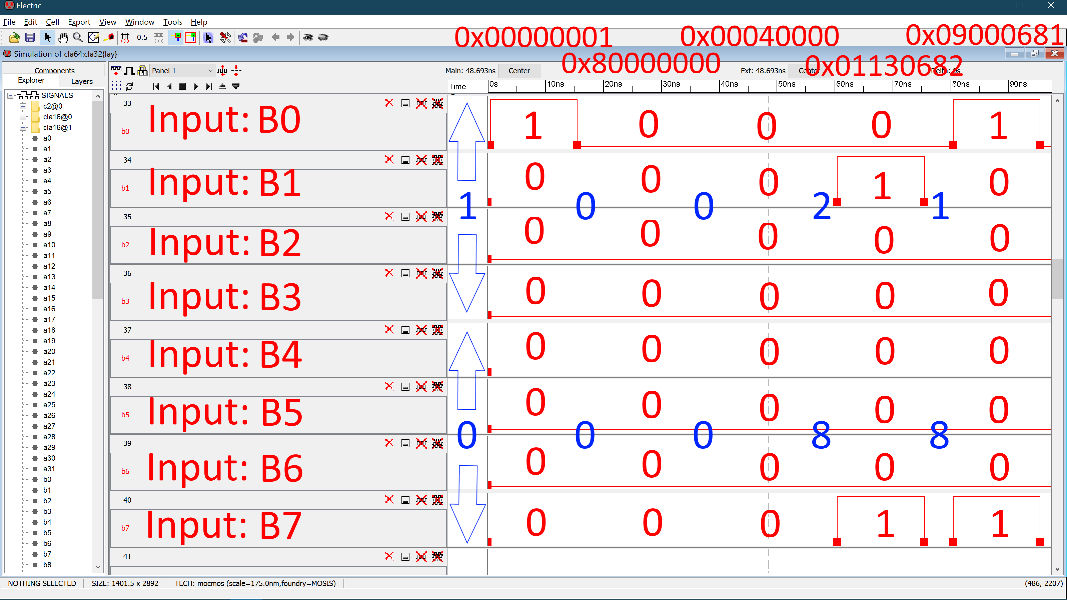 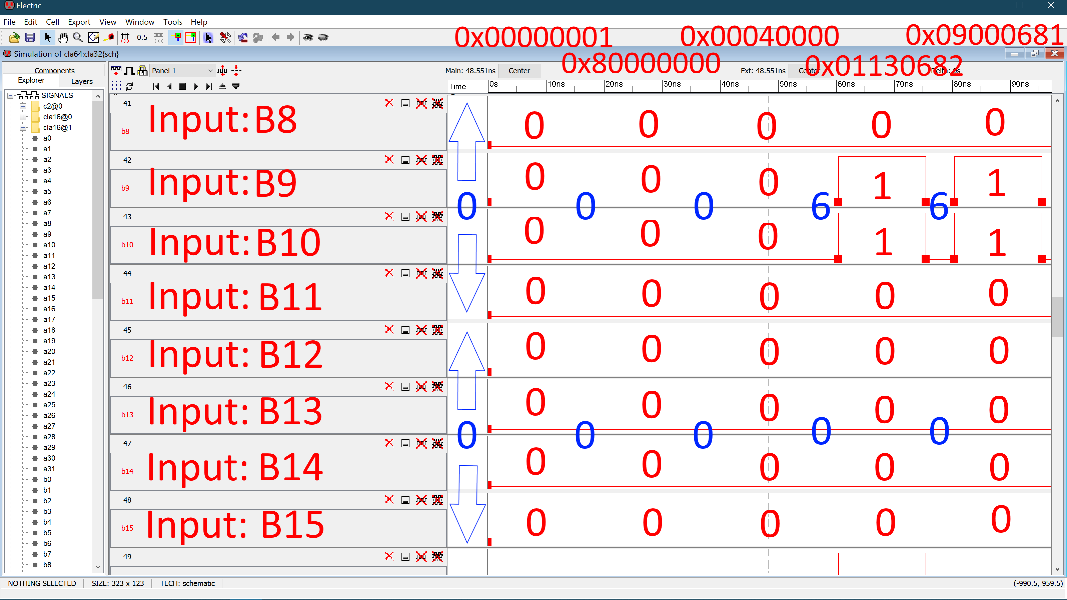 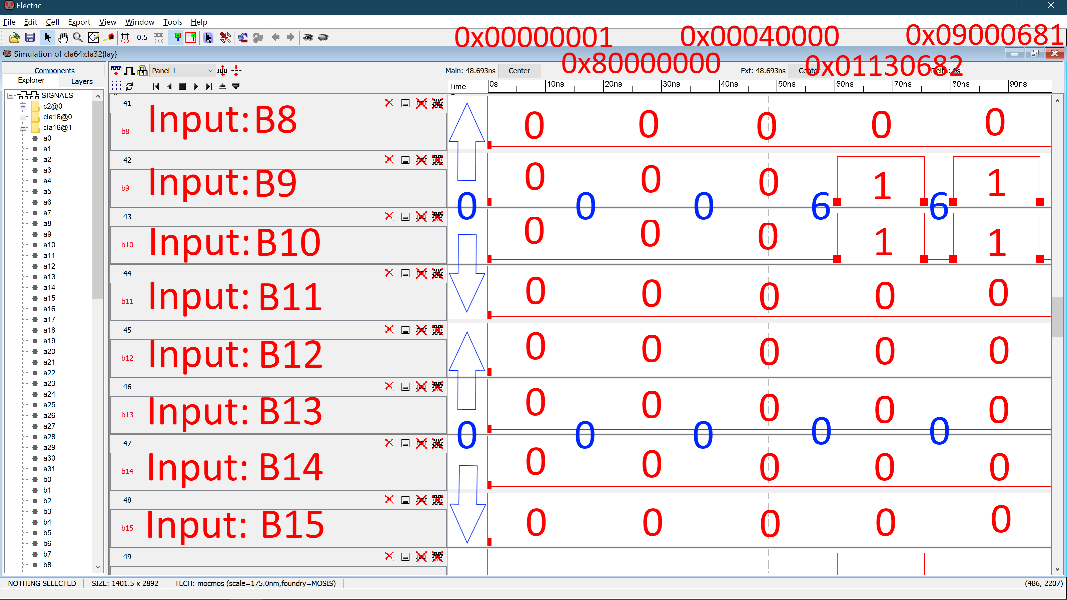 Waveforms – Input B(16:31)
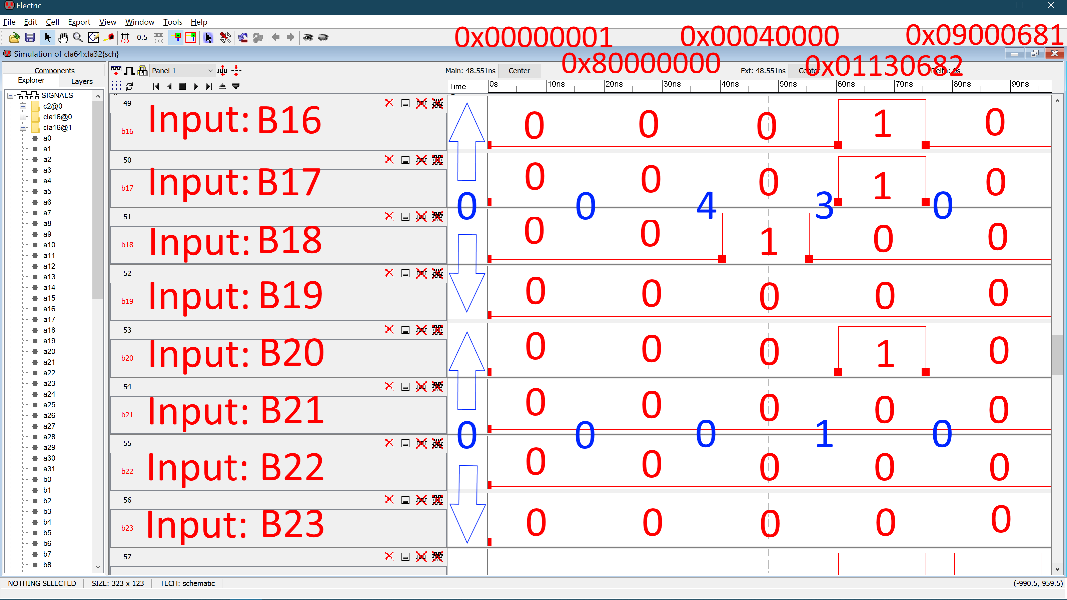 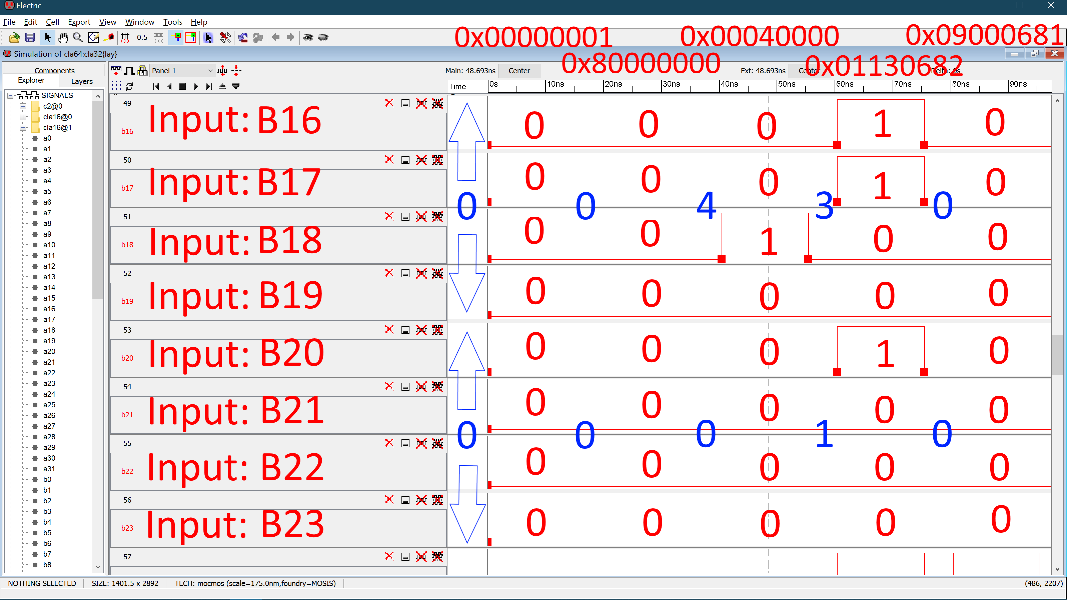 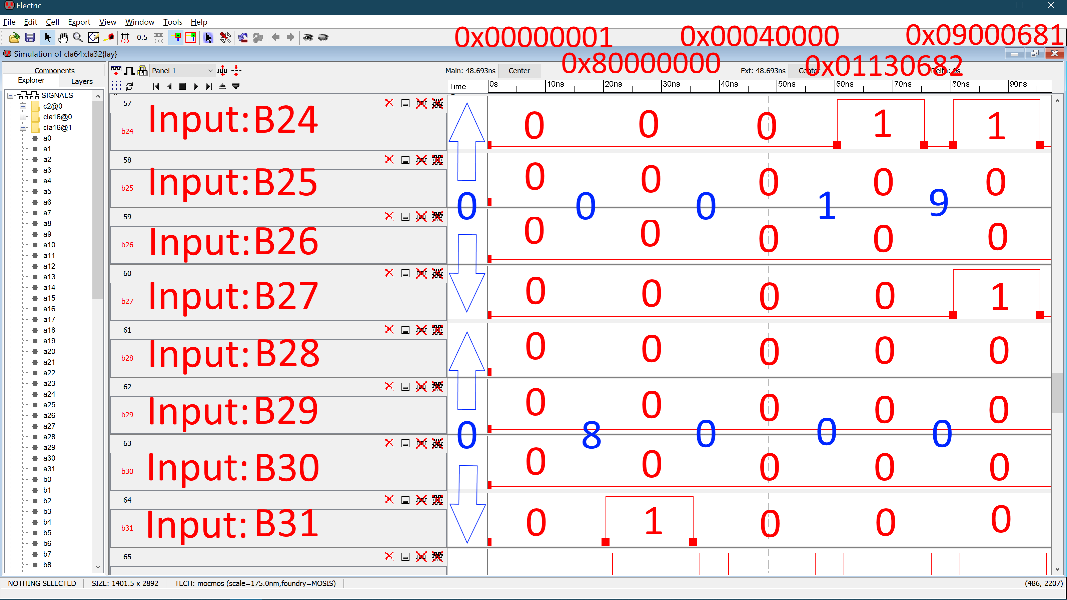 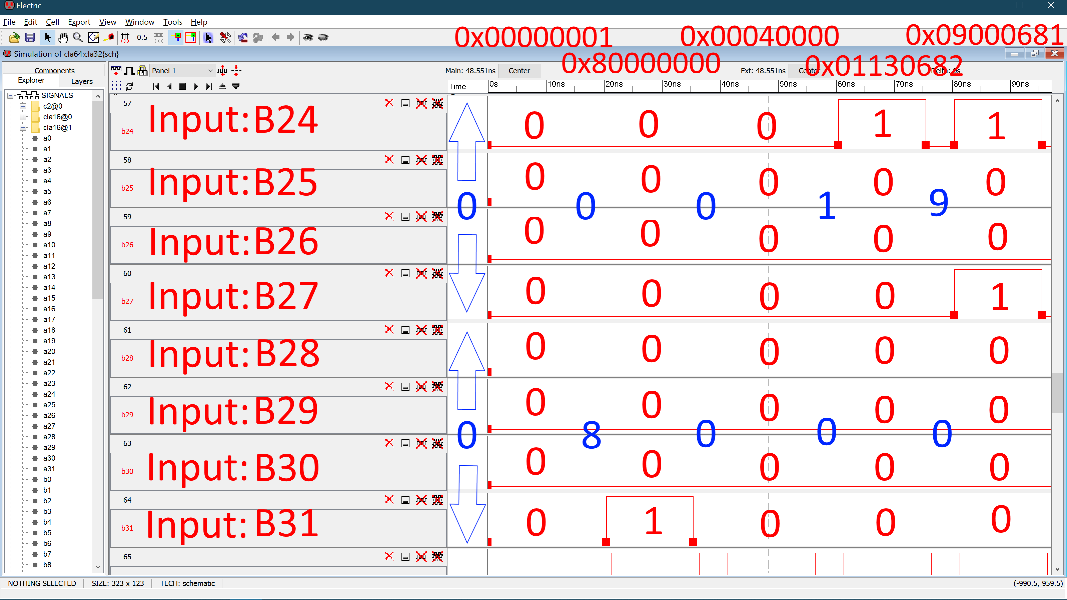 Waveforms – Output S(0:15)
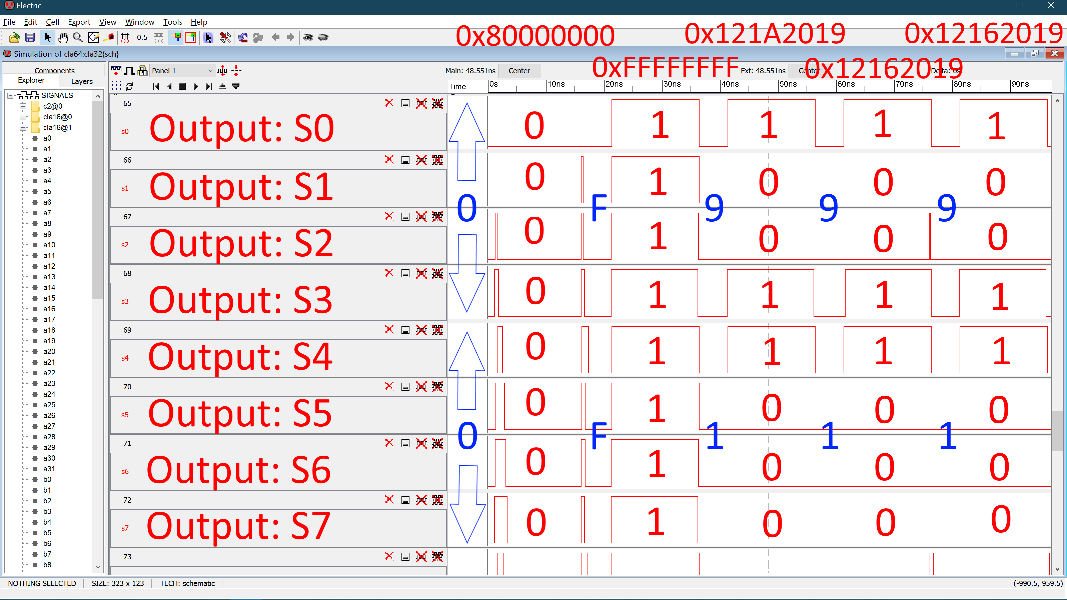 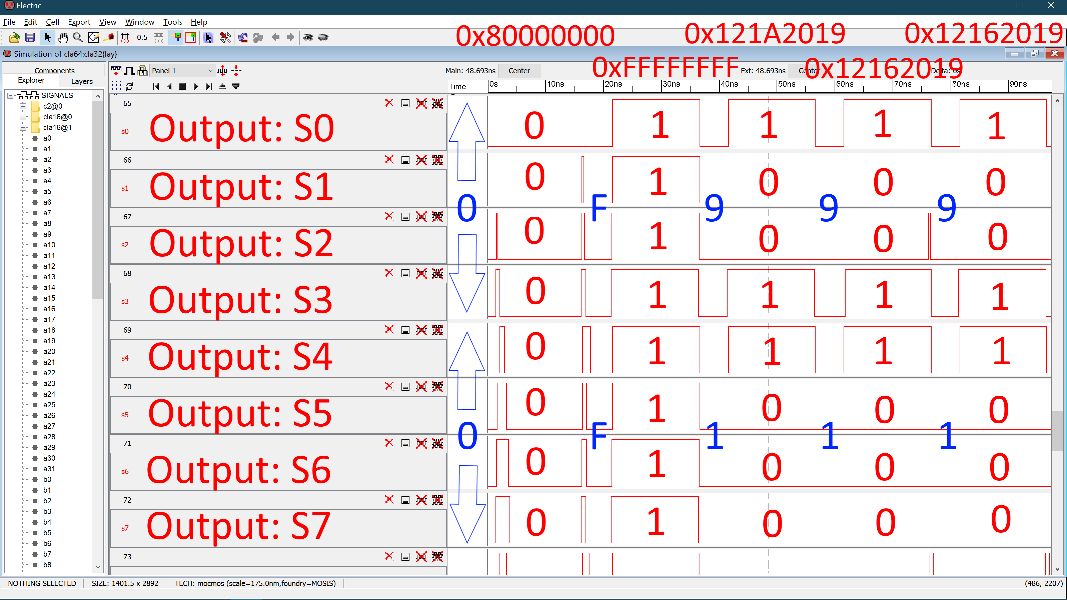 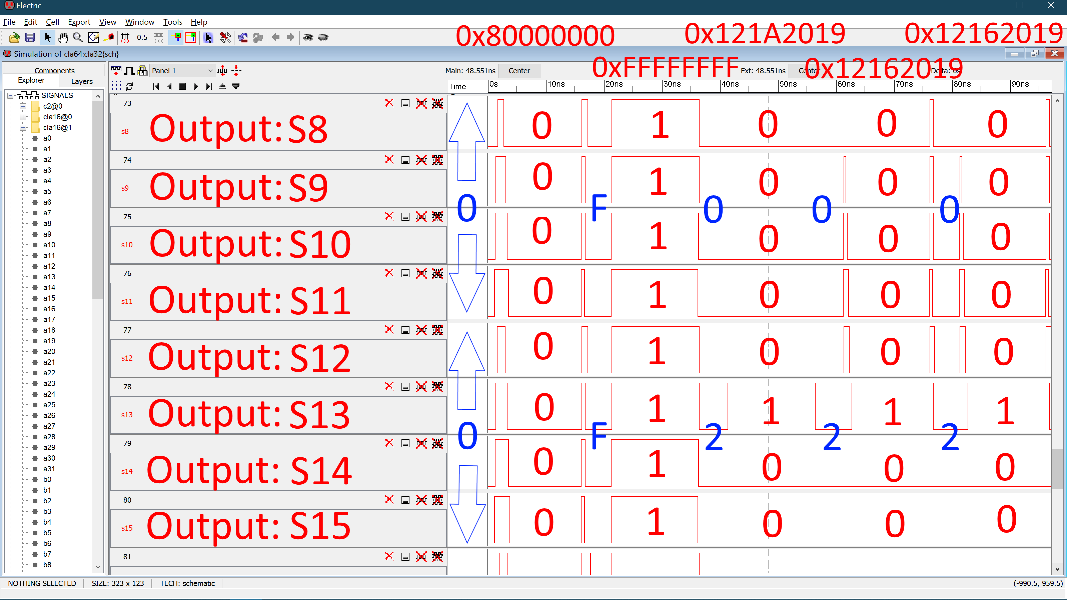 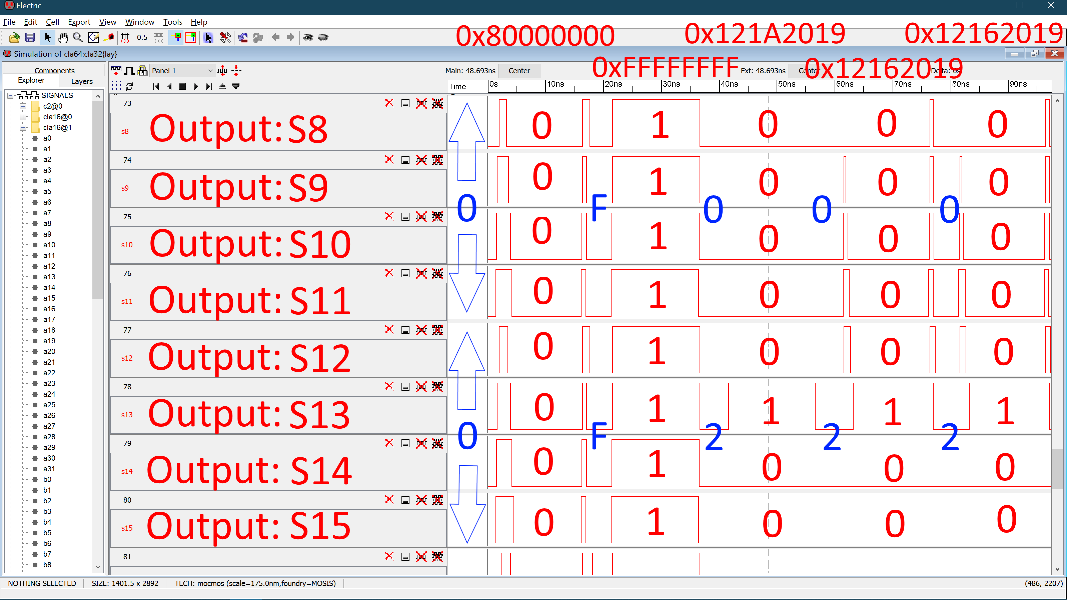 Waveforms – Output S(16:31)
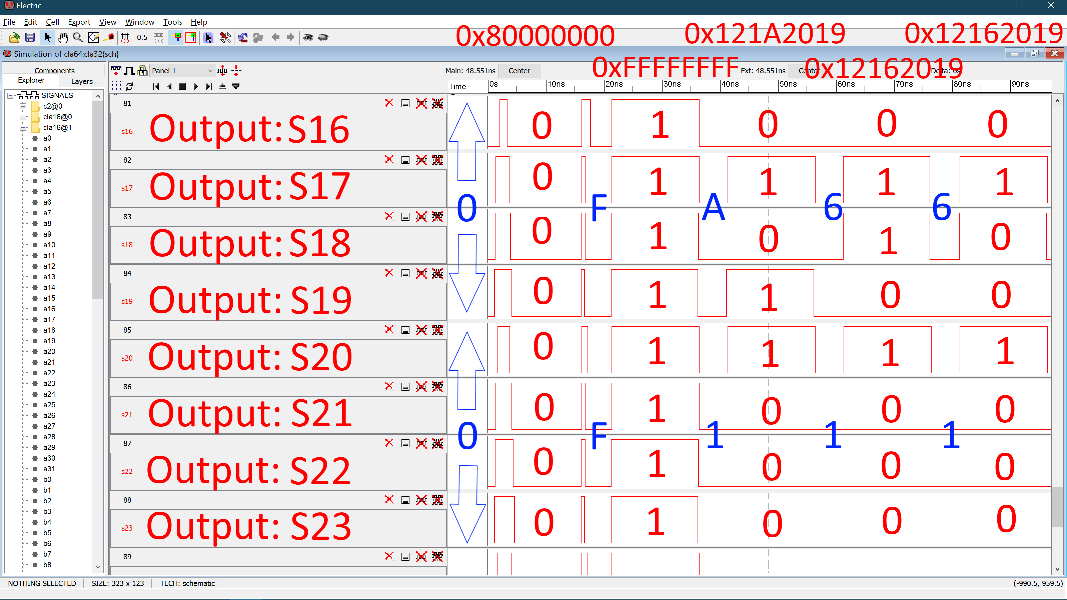 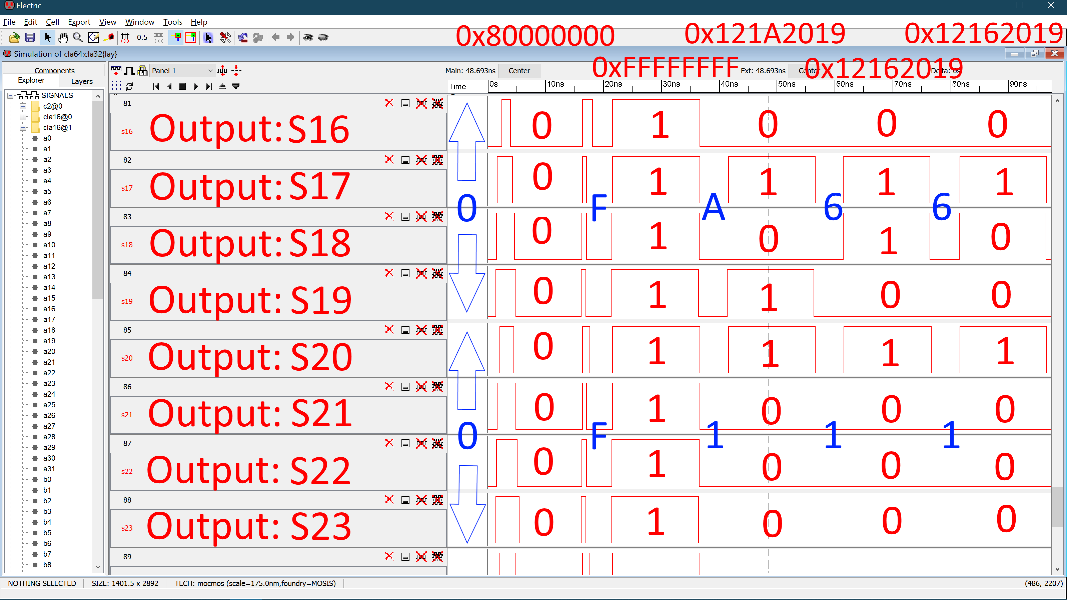 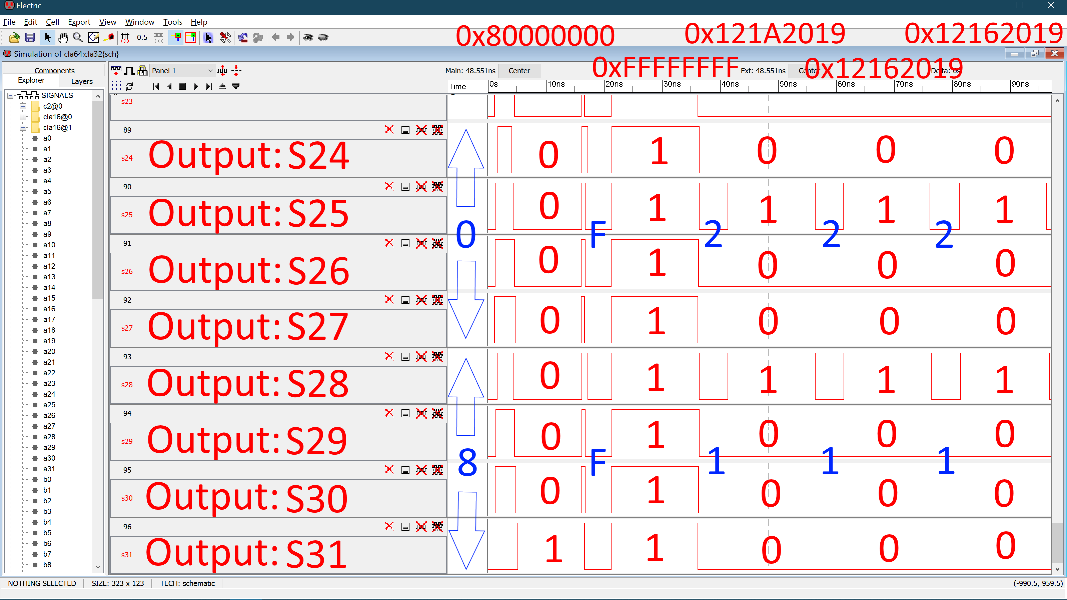 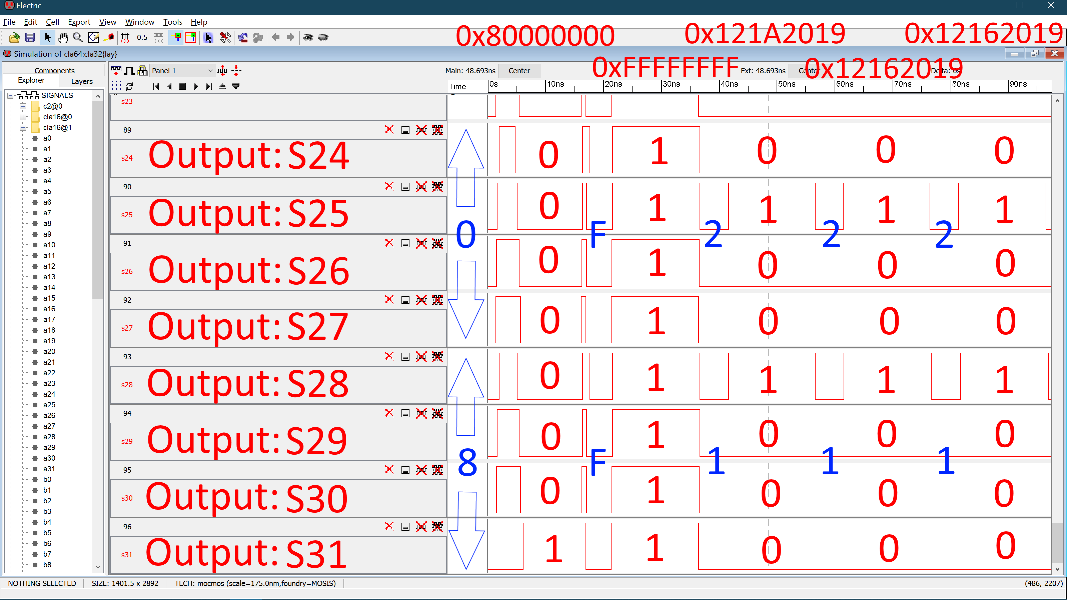 Subtractions
Total of Five Subtractions
Subtractions
Total of Five Subtractions
Waveforms – Input A(0:15)
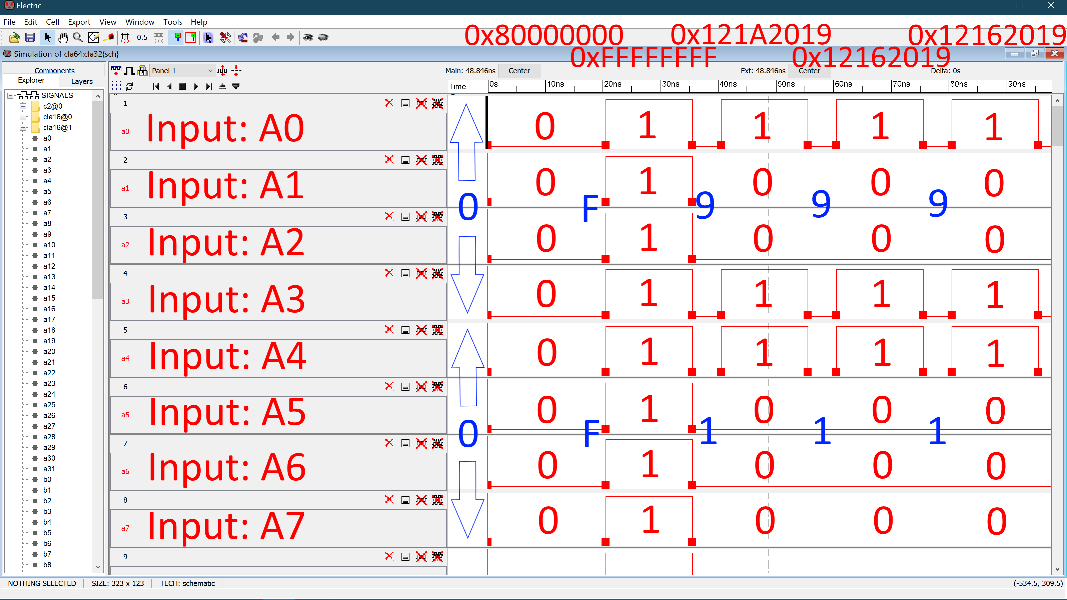 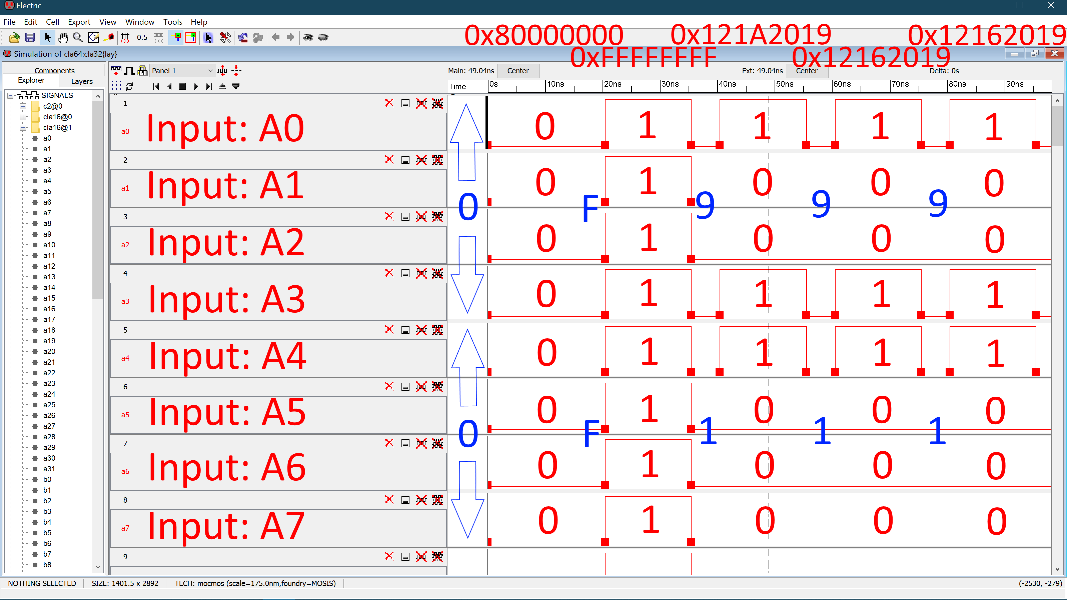 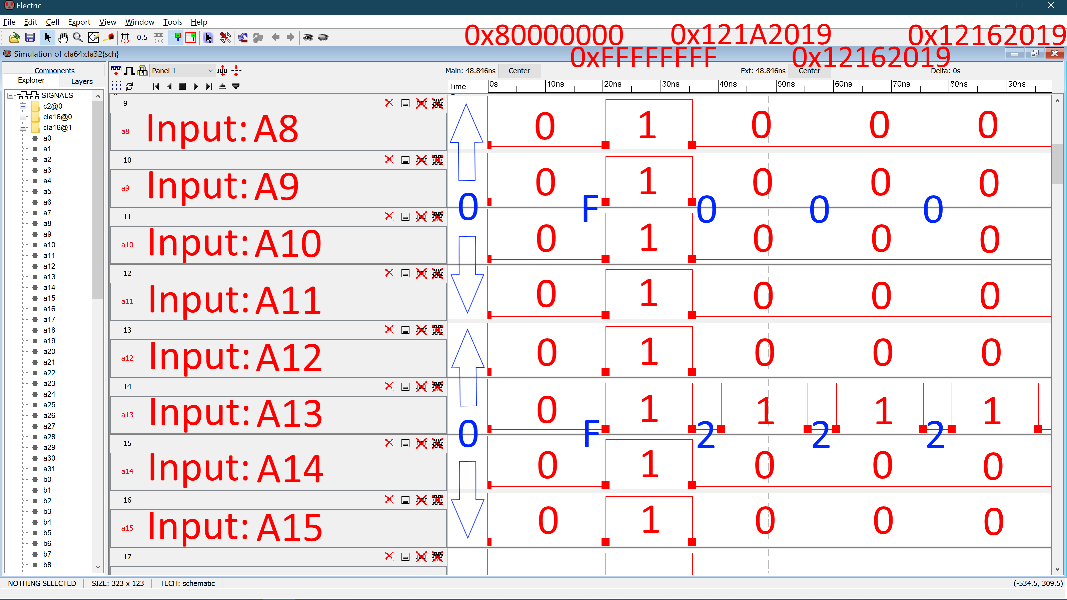 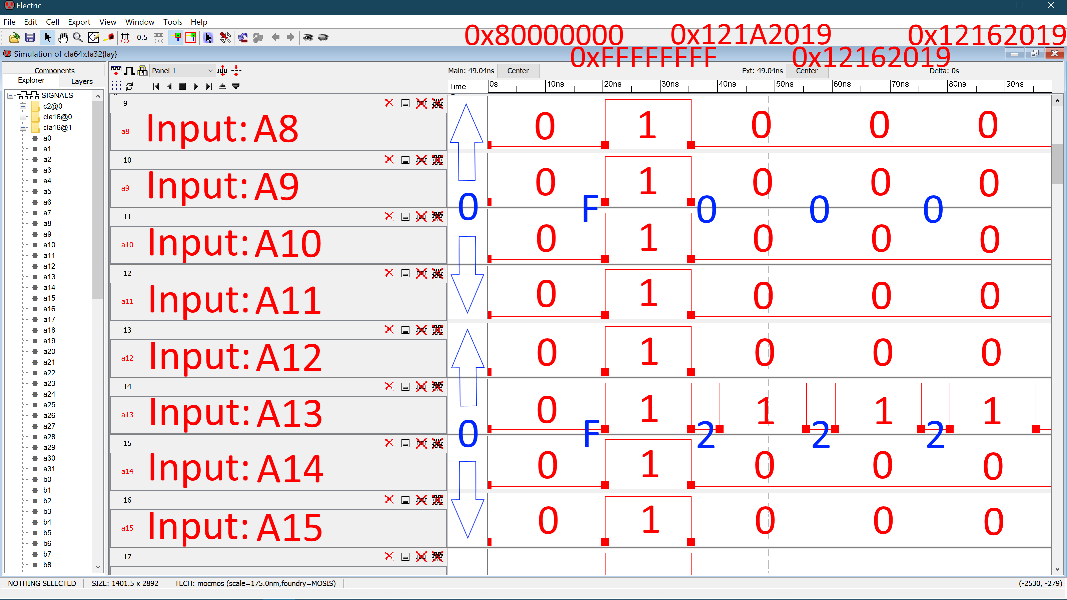 Waveforms – Input A(16:31)
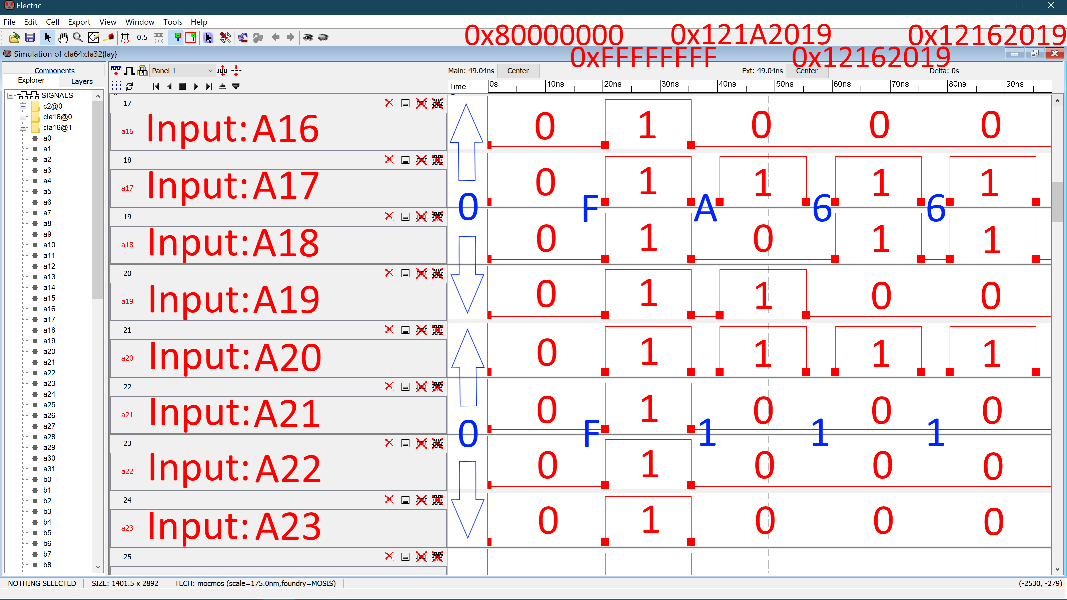 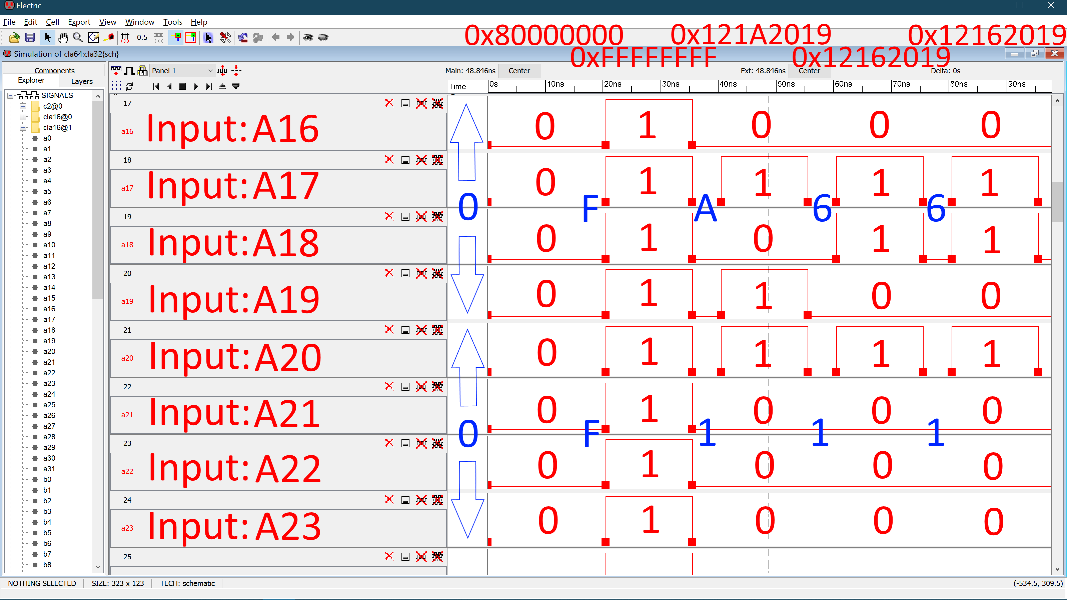 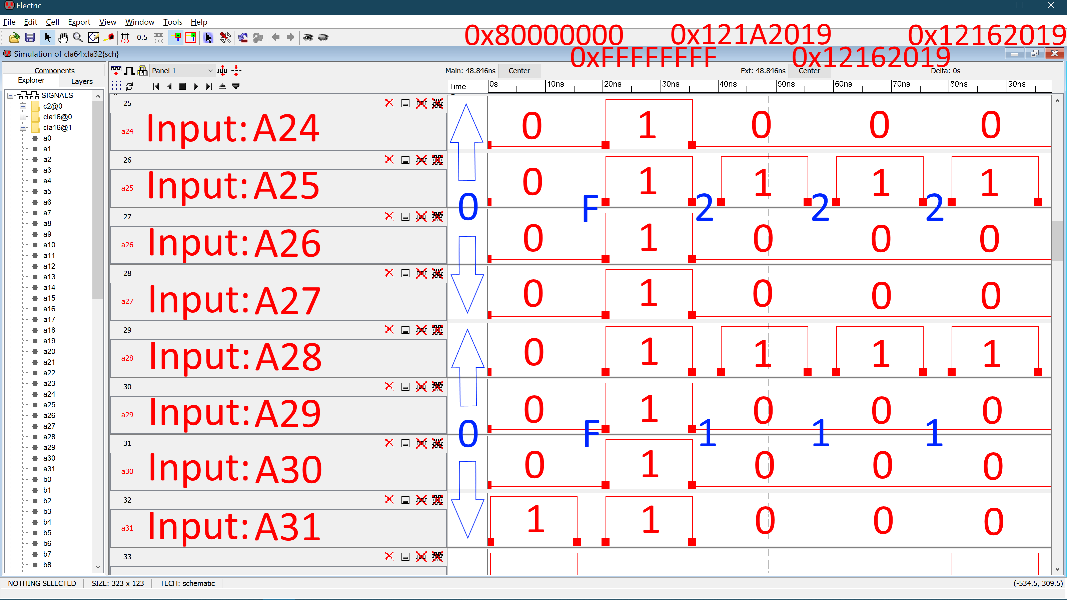 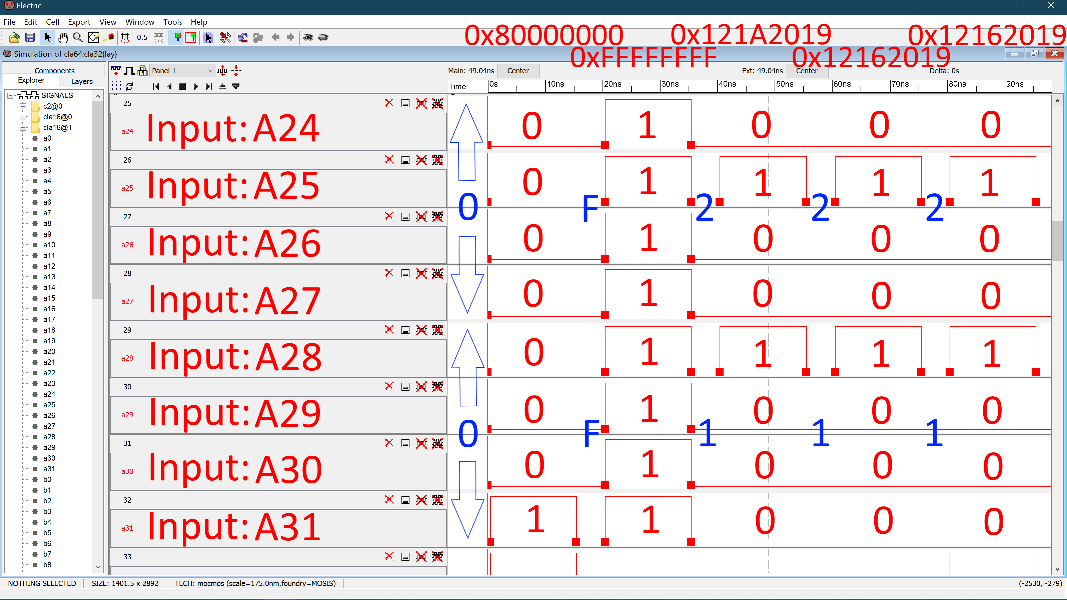 Waveforms – Input B(0:15)
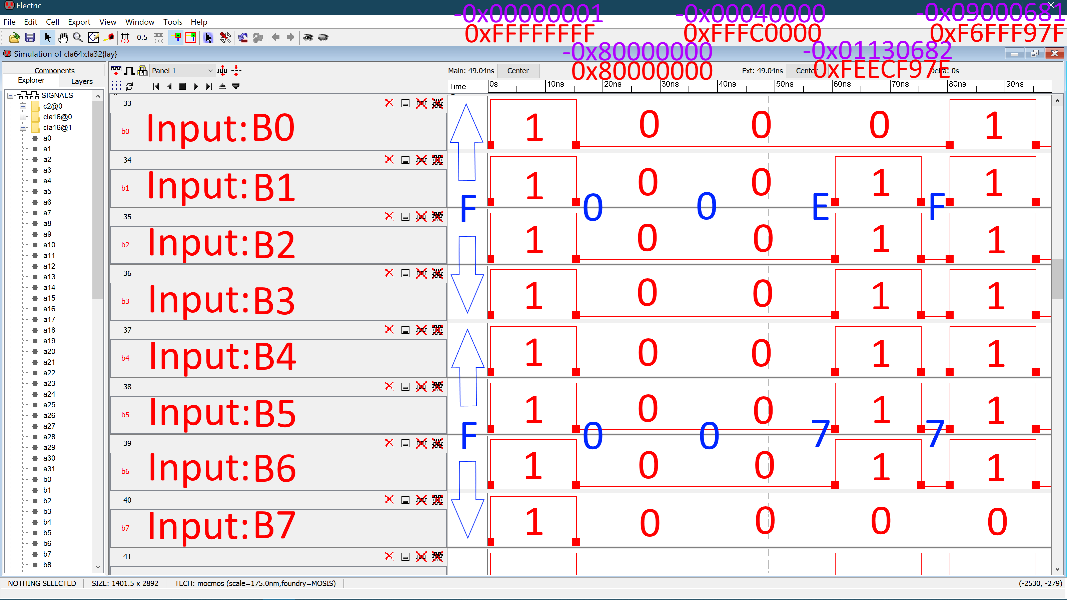 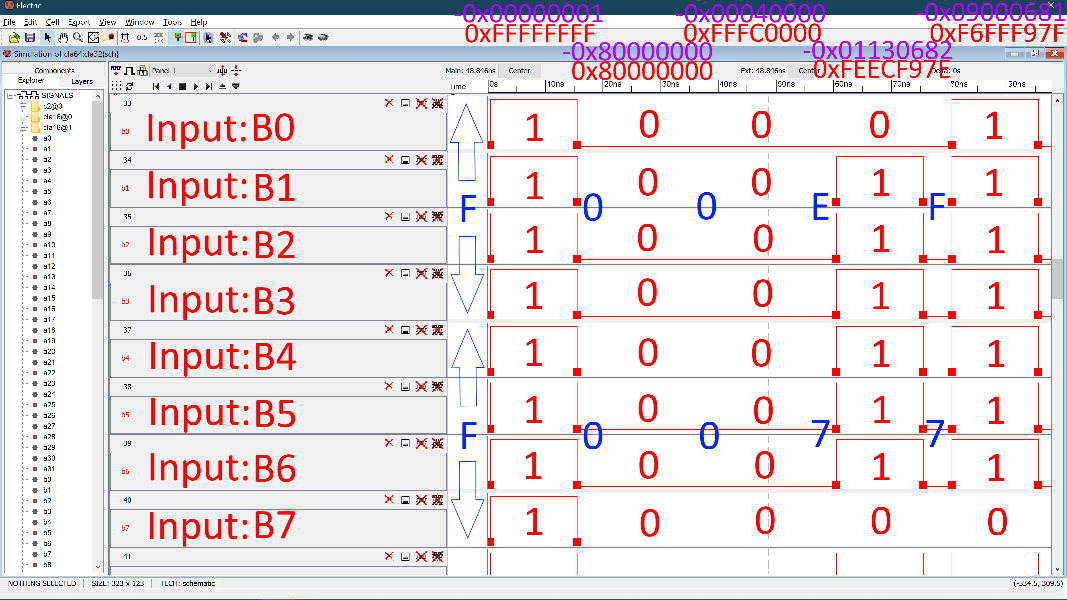 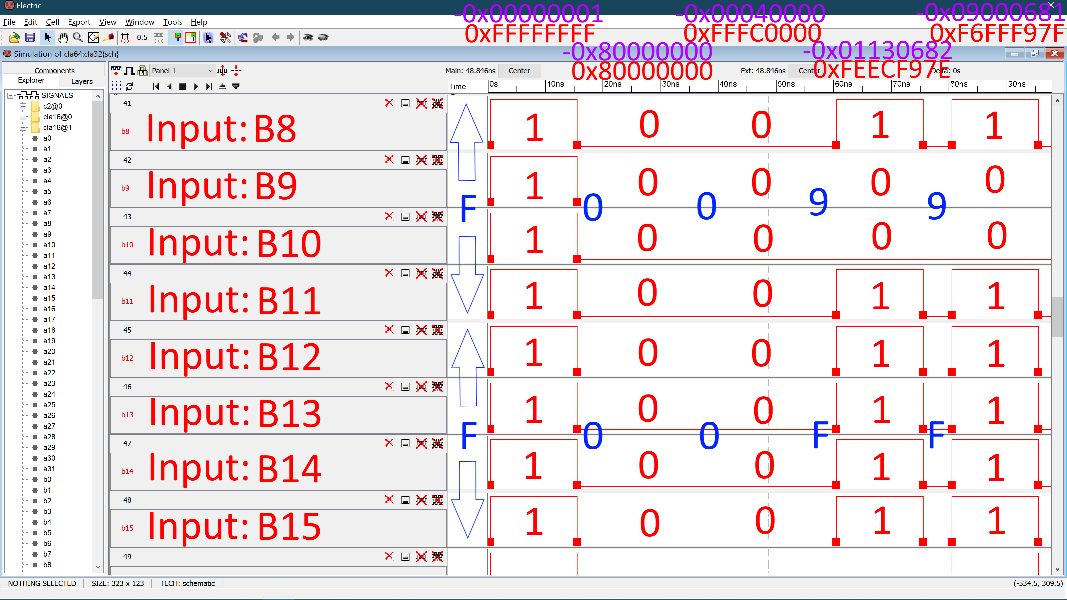 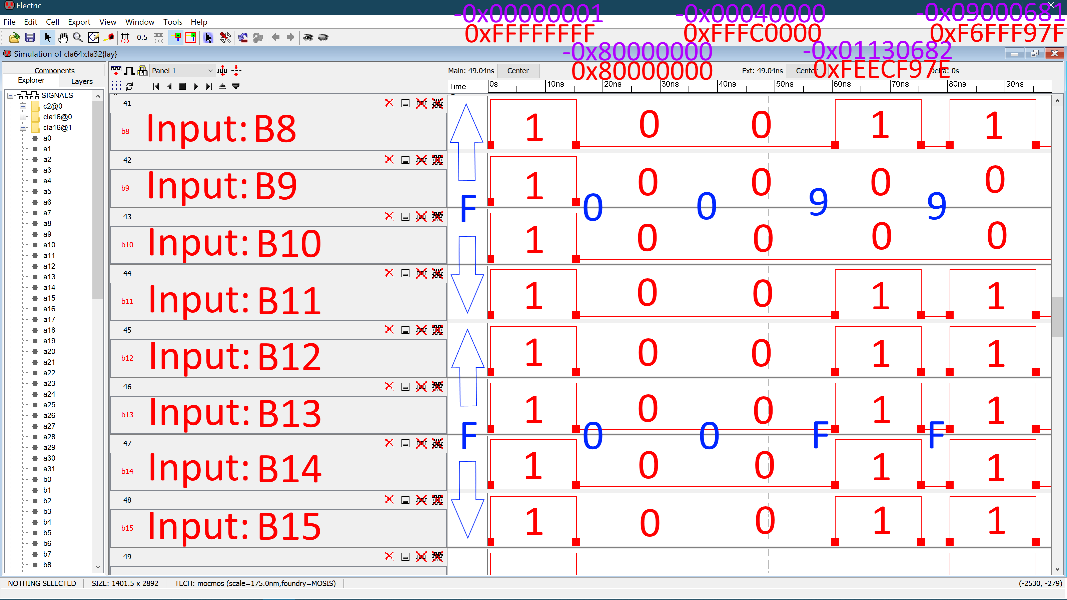 Waveforms – Input B(16:31)
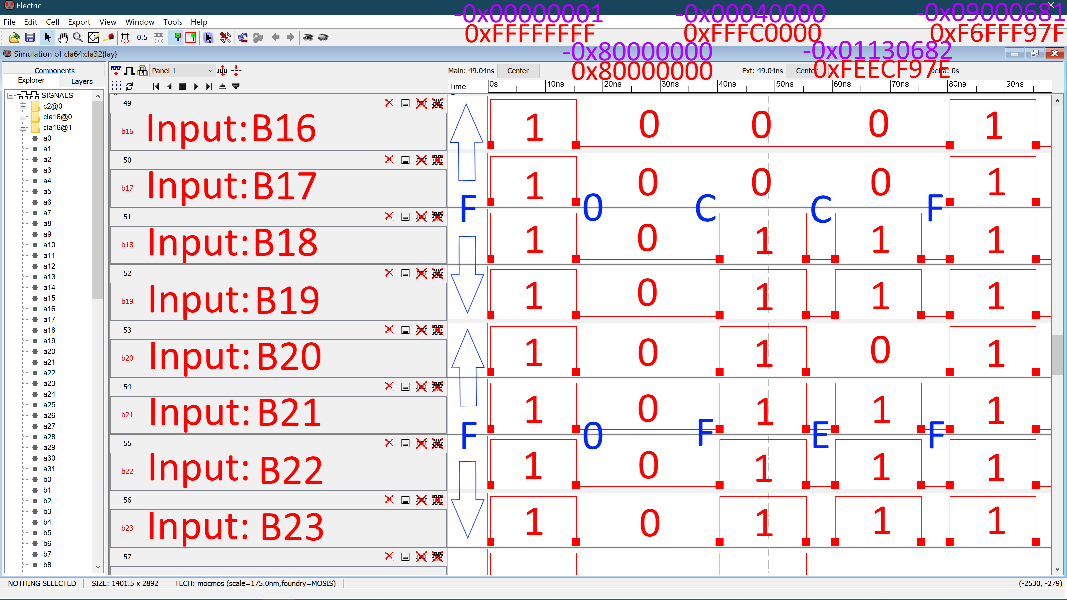 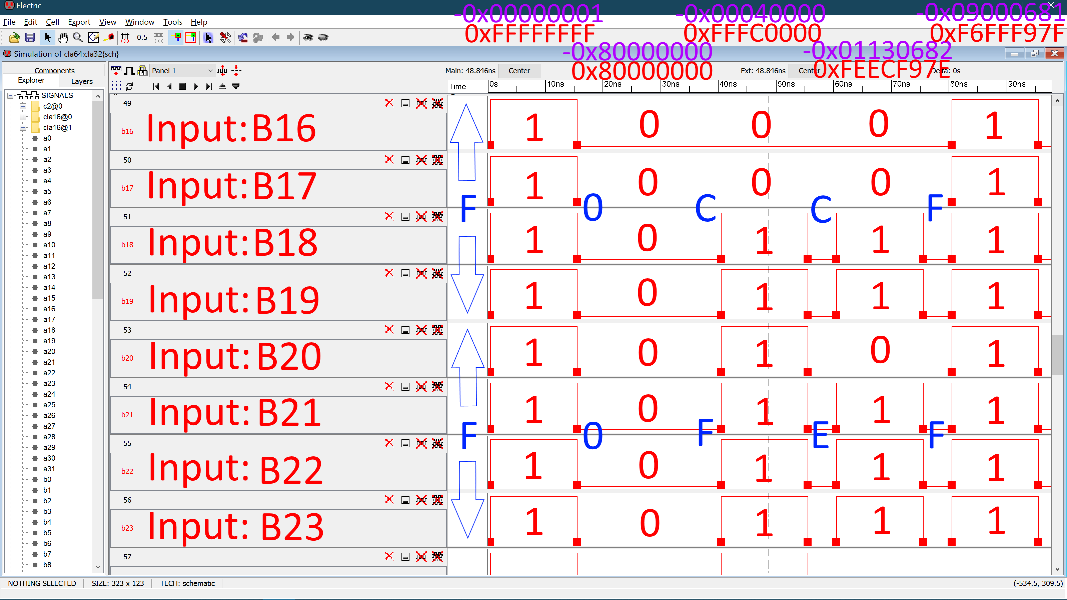 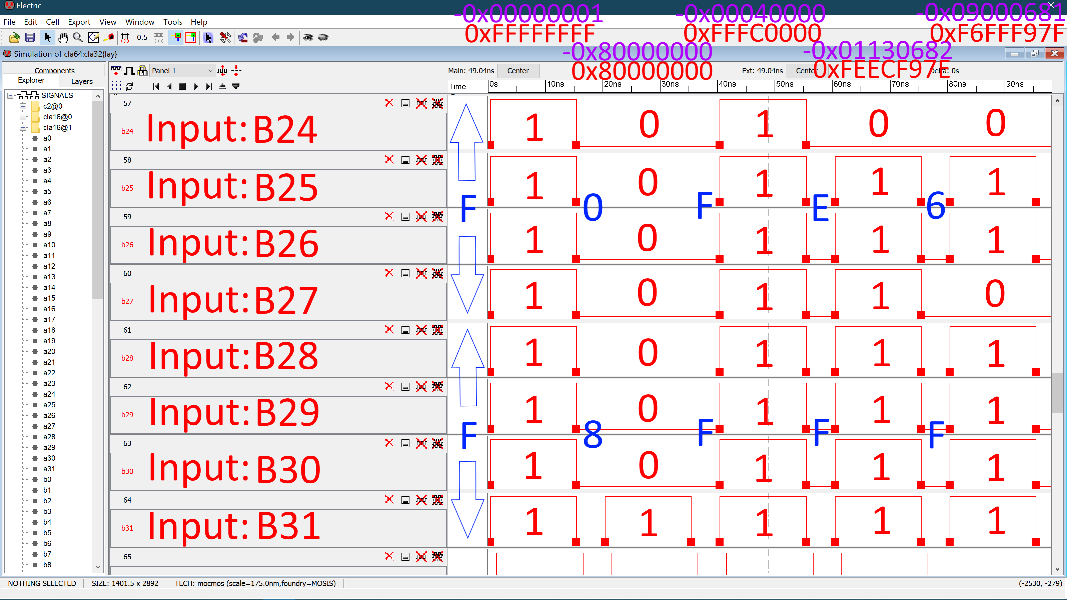 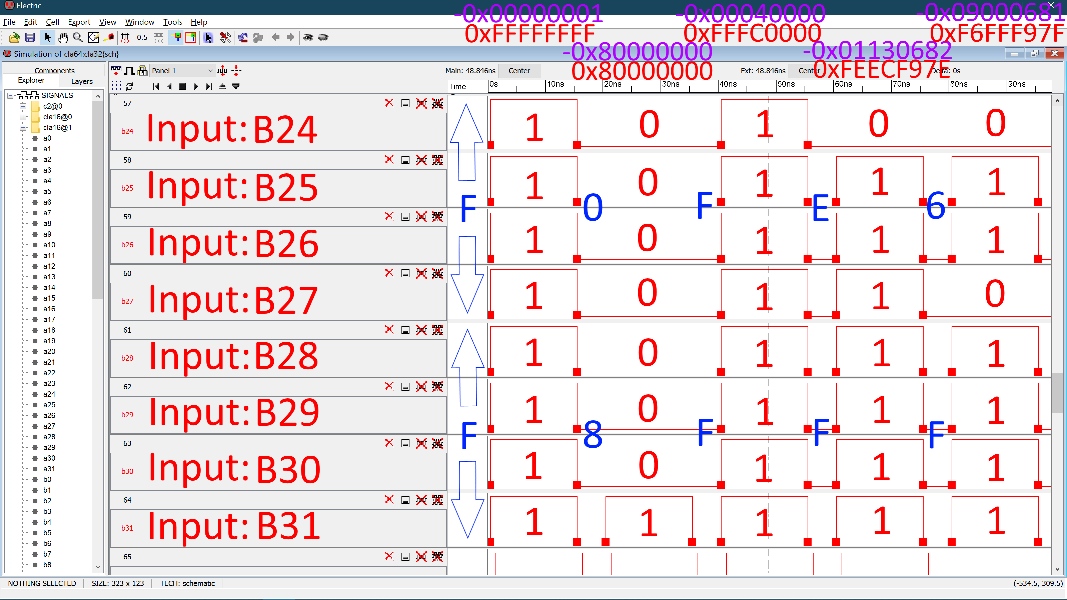 Waveforms – Output S(0:15)
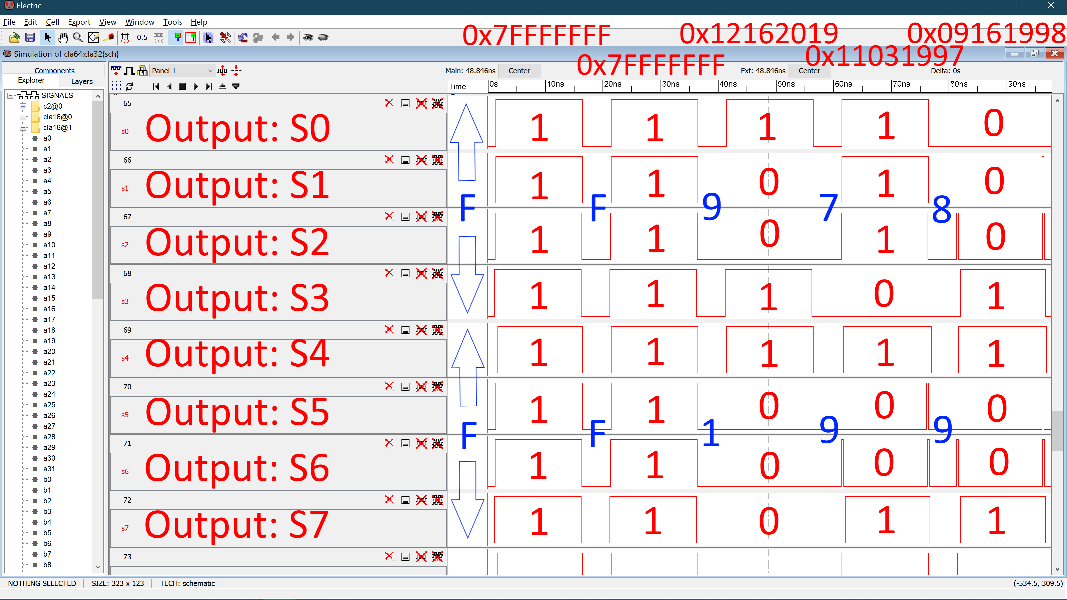 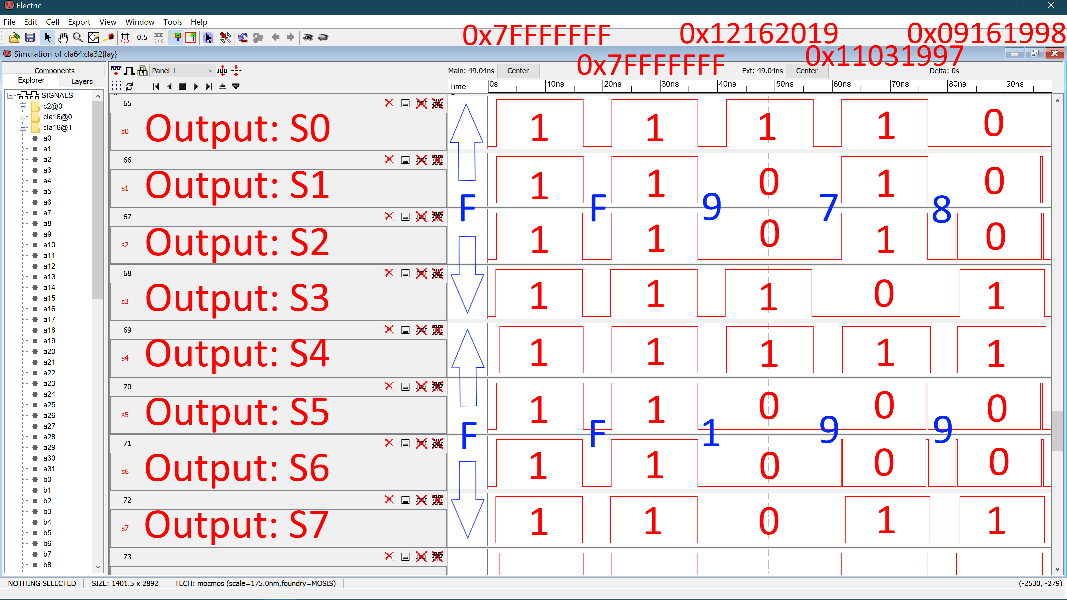 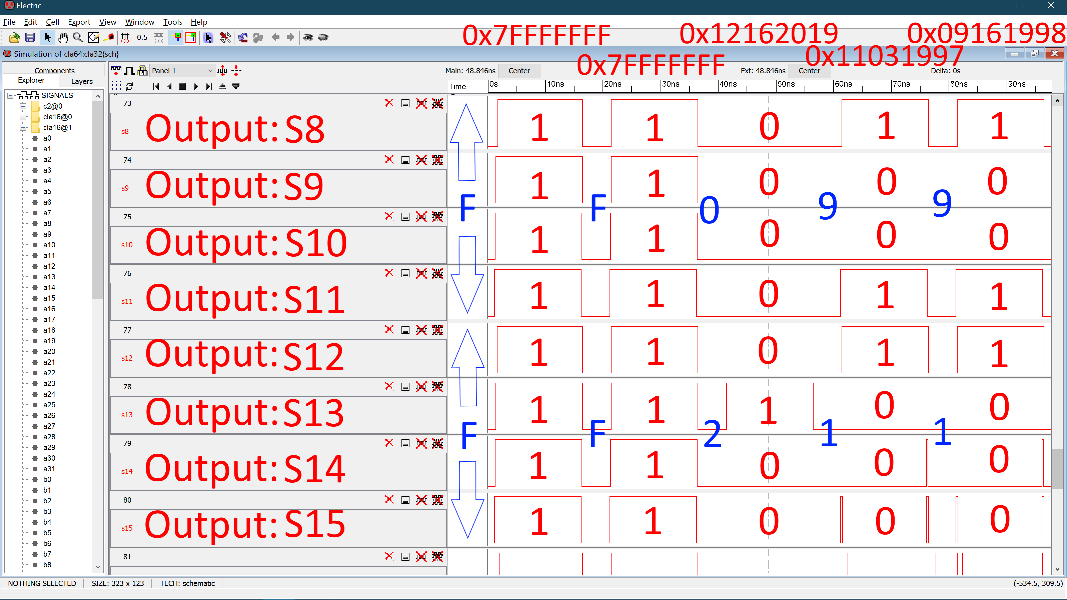 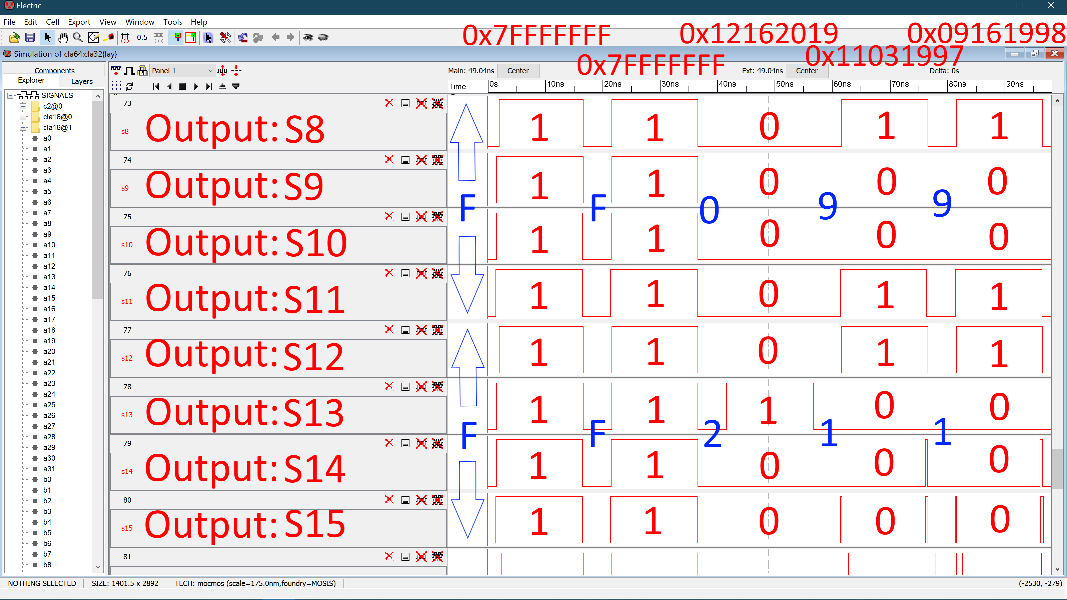 Waveforms – Output S(16:31)
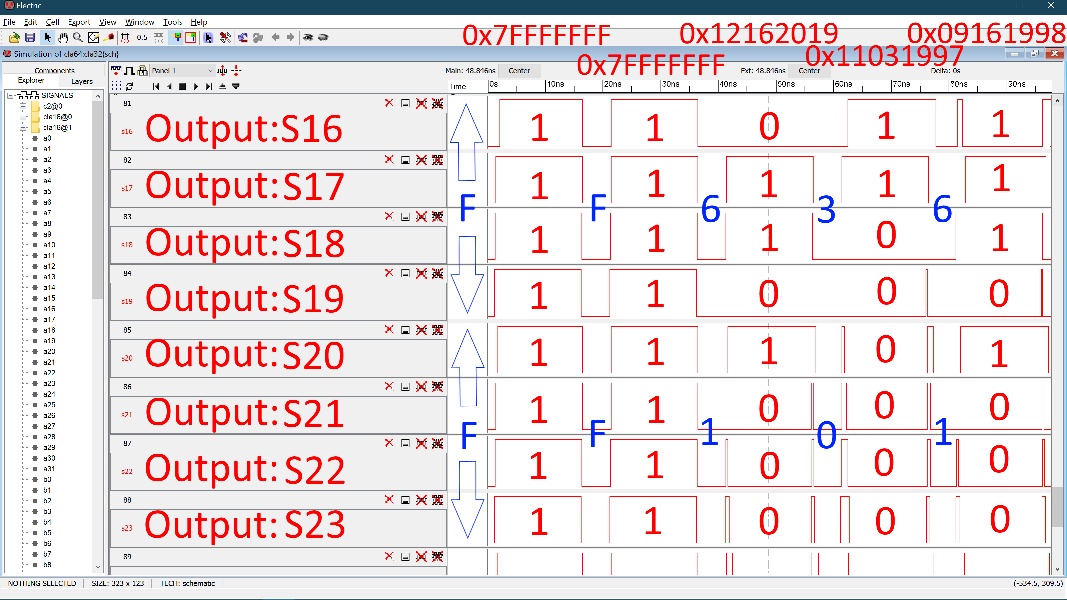 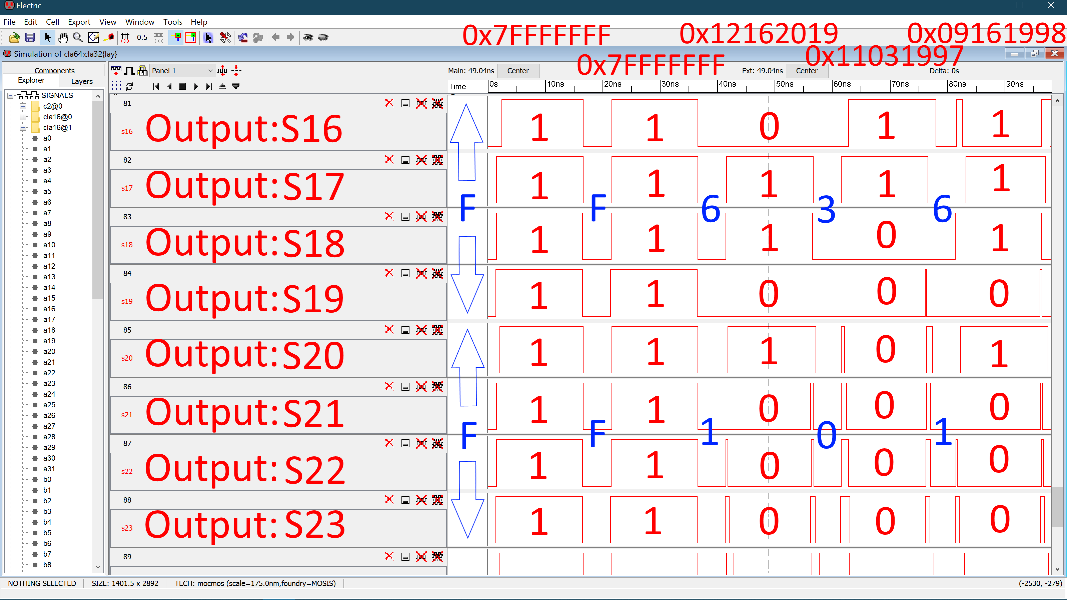 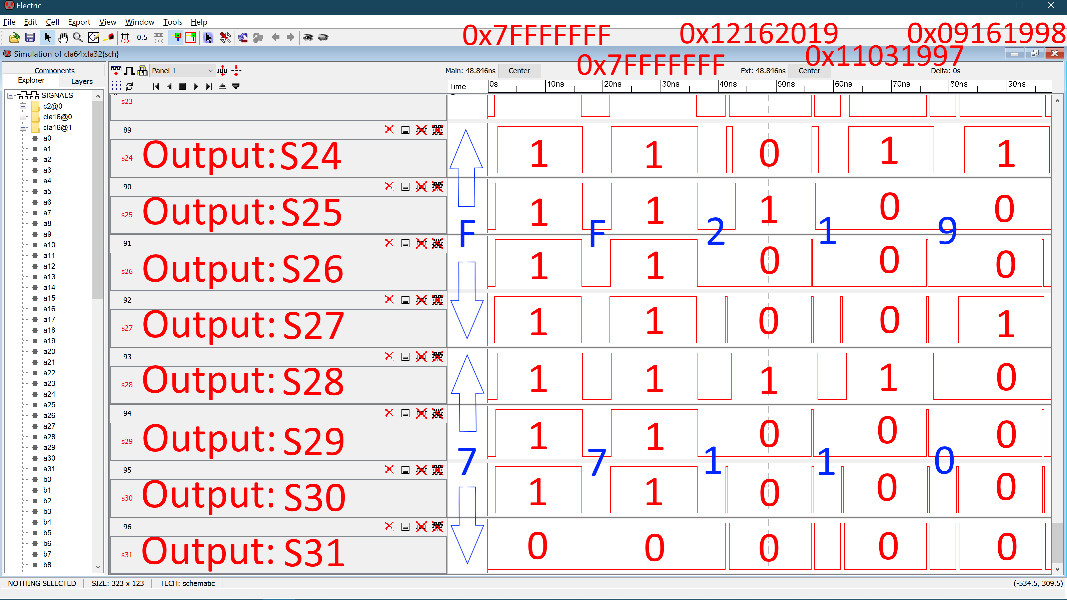 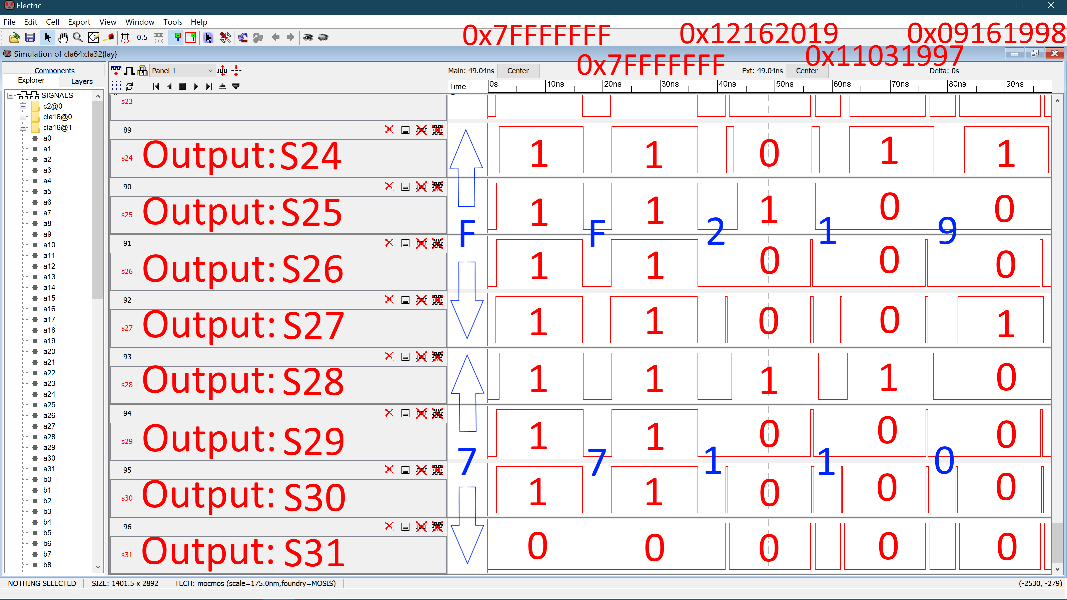 Logic Simulations
It all checks out.
Logic Simulations
It all checks out.
LTSPICE Code and Parasitic Extractions
SPICE Code
SPICE Code
Parasitic Extractions
Parasitic Extractions
Measurements in LTSPICE
Rise Time, Fall Time, and Propagation Delay for both Schematic and Layout
Waveforms – Input A
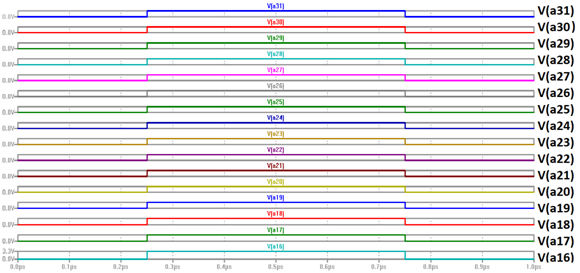 Waveforms – Input A
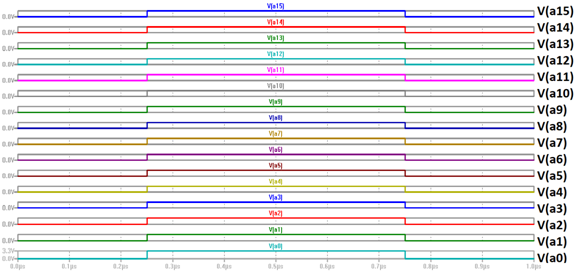 Waveforms – Input B
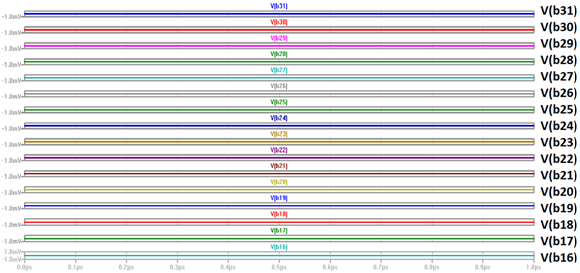 Waveforms – Input B
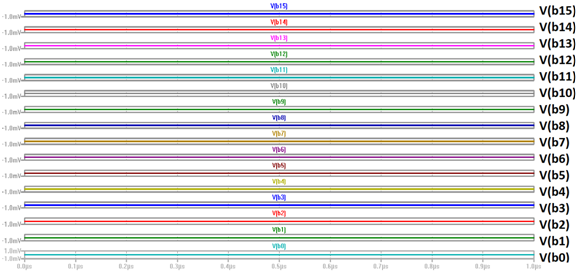 Schematic - Output S
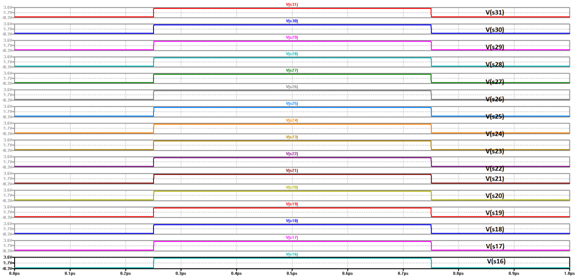 Schematic - Output S
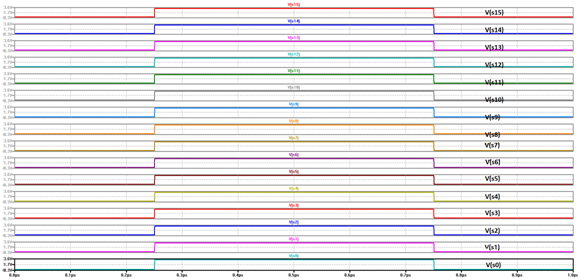 Also verifies -1 + 0 = -1
0xFFFFFFFF + 0x00000000 = 0xFFFFFFFF
Schematic Metrics
Schematic Metrics
Average Rise Time
100.74 ps
Average Fall Time
100.36 ps
Average Prop. Delay
427.0185 ps
Layout - Output S
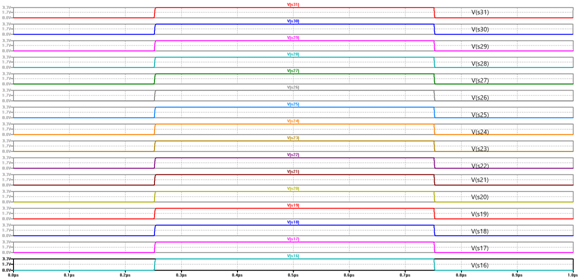 Layout - Output S
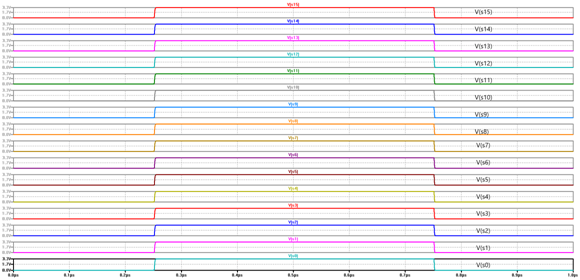 Layout Metrics
Layout Metrics
Average Rise Time
1.7540 ns
Average Fall Time
1.0568 ns
Average Prop. Delay
1.951 ns
Comparison
The parasitic effects drastically slow the performance of the CLA
Compared to schematic results, the layout:
Avg. Rise time is 17.41 times slower
Avg. Fall Time is 10.53 times slower
Avg. Prop. Delay is 4.57 times slower
Other Measurements in LTSPICE
Steady-State Power Dissipation, Total Chip Area, Total Transistor Count
Power
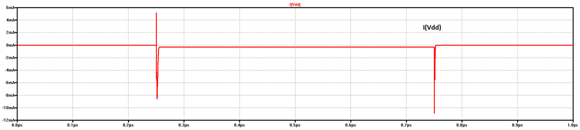 I(VDD)
P = VDD * I(VDD)
P = 3.3 V * 286.828 µA
P = 946.5324 µW
Total Chip Area
A = dX * dY
A = 1400λ * 2886λ
A = 4,040,400*λ^2
A = 4,040,400 * (.175 µm)^2
A = 123,737.25 sq. µm
Total Transistor Count
Total Transistor Count
Total Transistor Count
Conclusion
We made it!
Conclusion
Can perform addition and subtraction (by inputting two’s complement of a binary number)
It’s bigger and bulkier than the Ripple Carry Adder
But it’s faster!
Space-Time Tradeoff
We use more space and design more complex logic circuits
In return, we get faster performance when performing binary addition/subtraction operations